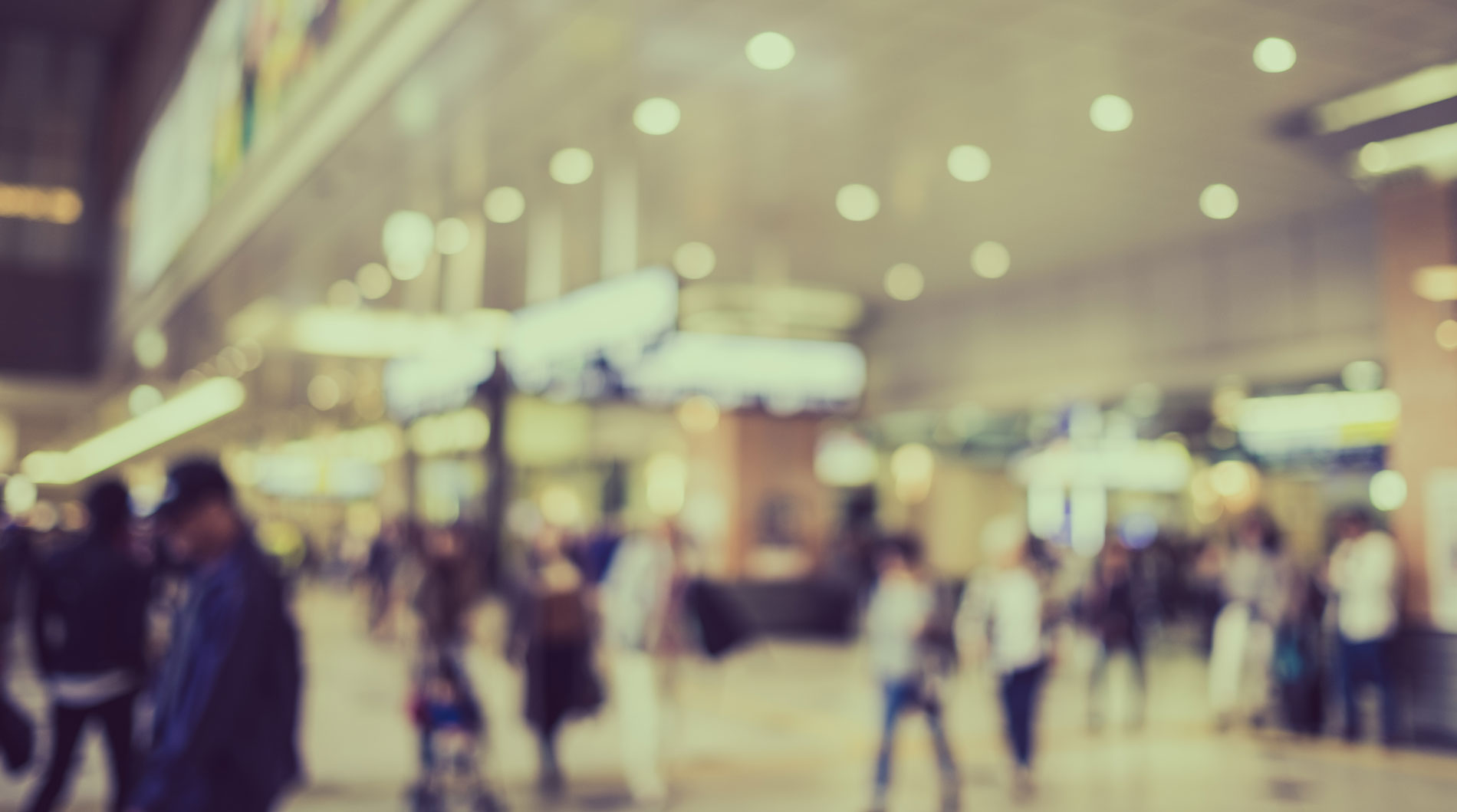 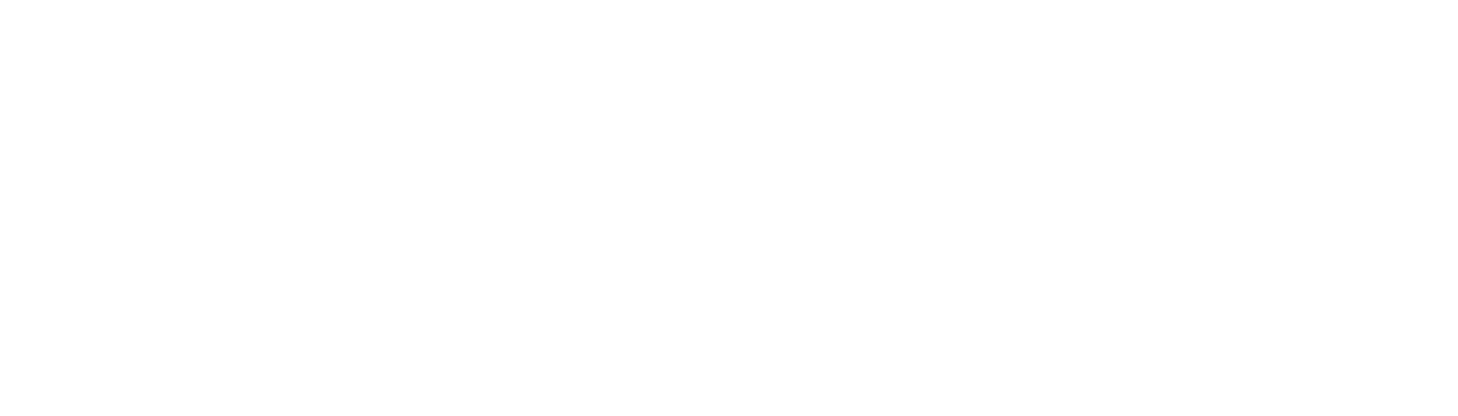 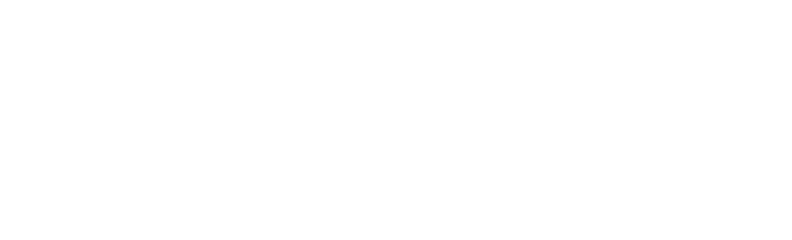 UniBox
Reliable and Scalable Network Controller 
for All Large & Small Venues.
GET TO KNOW US
1
Copyright © 2018 Wifi-Soft Solutions Pvt. Ltd. All rights reserved. Do not copy without prior permission
ABOUT US
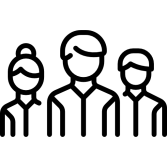 Long list of satisfied clients
Wifi-soft provides a complete range of wireless networking solutions for managing public and private wireless networks and Wi-Fi hotspots. A few statistics about our company are as below,
Presence in 45+ 
Countries
Among the top 3 hotspot 
companies in the world
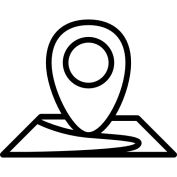 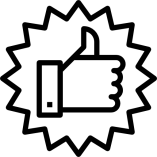 Full range of WiFi 
Products
Offices in USA, 
UAE and India
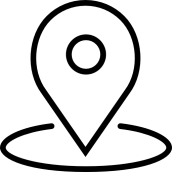 Multiple awards and
 recognitions
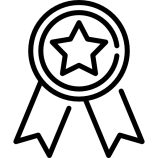 10000+ venues
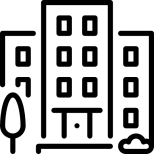 Resellers in 
20+ countries
14+ years of industry 
leadership
24x7 customer
support
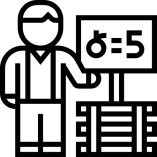 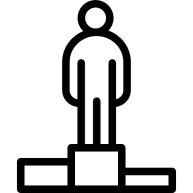 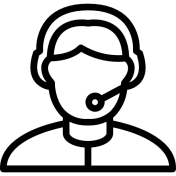 2
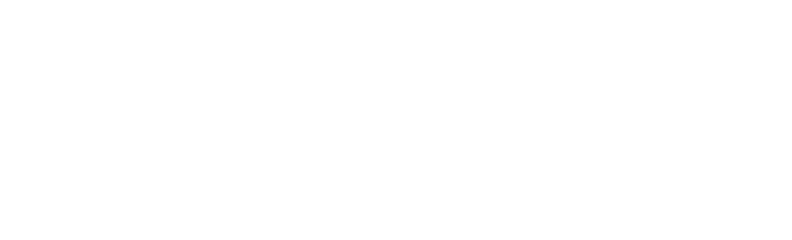 Copyright © 2018 Wifi-Soft Solutions Pvt. Ltd. All rights reserved. Do not copy without prior permission
INTRODUCTION
UniBox can be installed in any public venue like hotels, cafes, schools/colleges, hospitals, shopping malls, travel venues and even private offices to control, manage and monitor internet access.
UniBox is deployed in two configurations: 

 Standalone mode
Cloud-managed mode
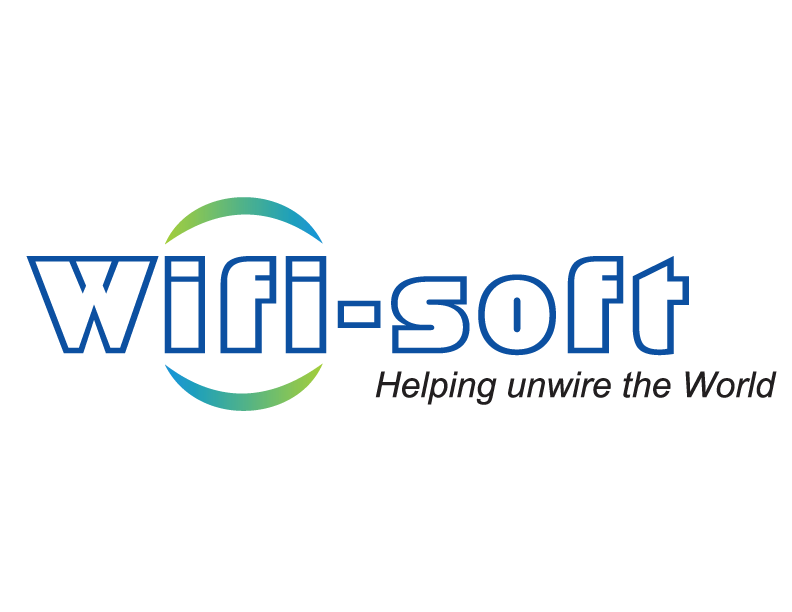 Copyright © 2018 Wifi-Soft Solutions Pvt. Ltd. All rights reserved. Do not copy without prior permission
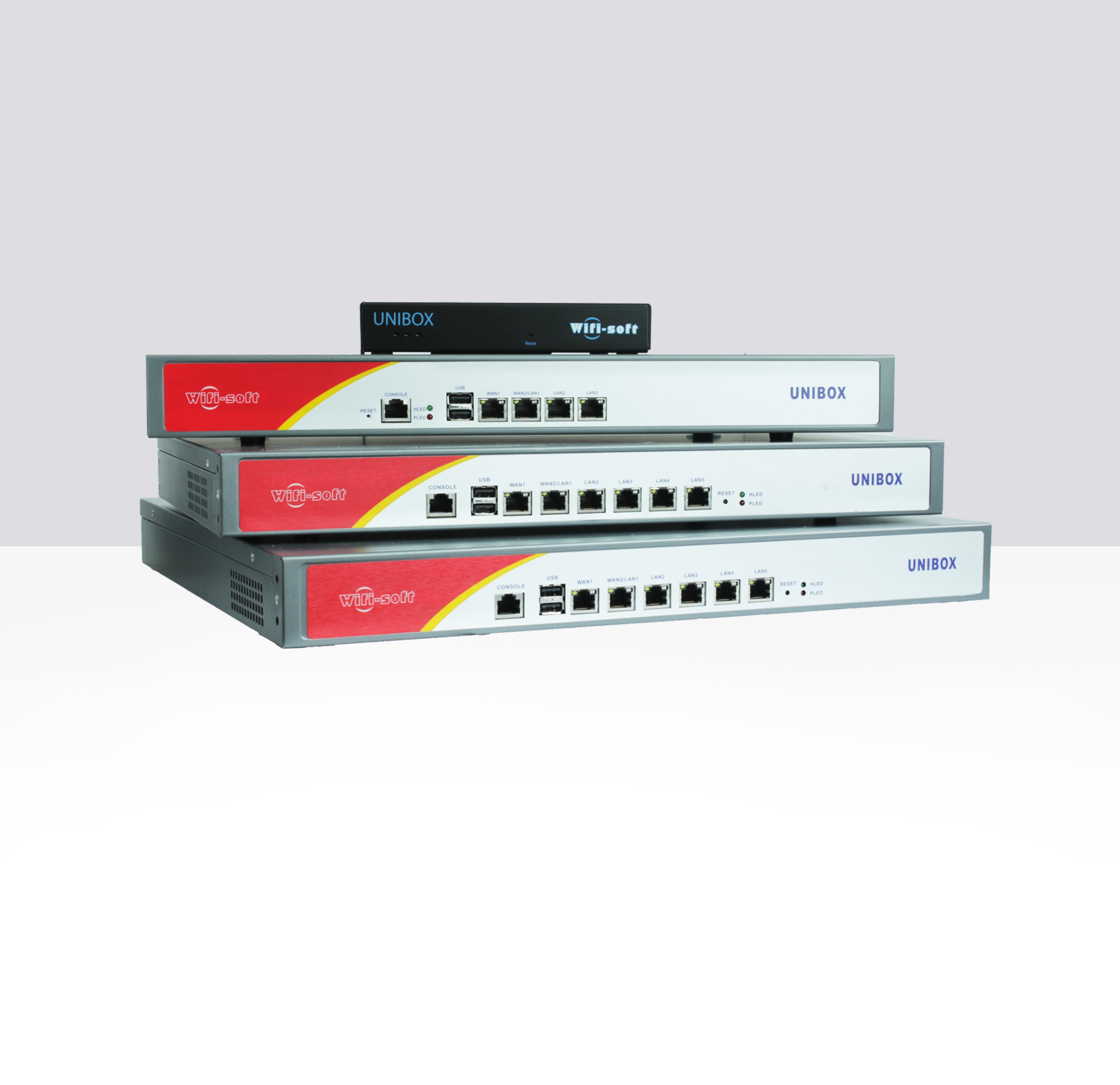 UNIBOX CONTROLLERS
Hotspot Controller
Firewall
Access Point Controller
VPN Server / Branch Networking
Web Logger
Multi-WAN Router
Portal Server
Hotspot Billing Server
Advertisement Server
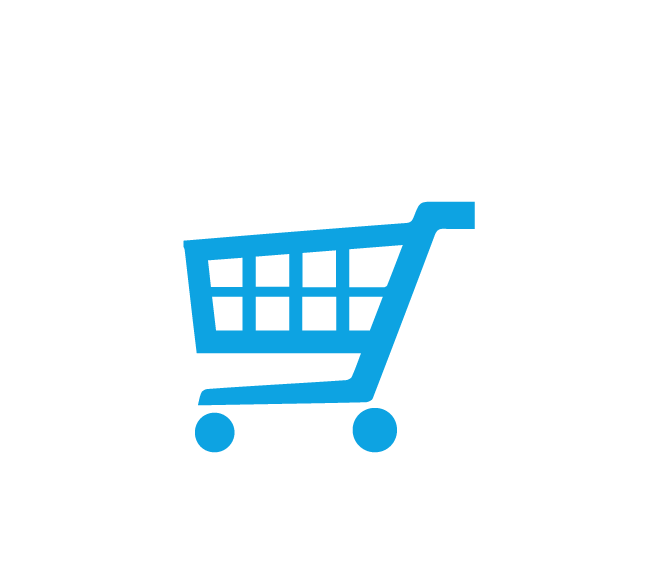 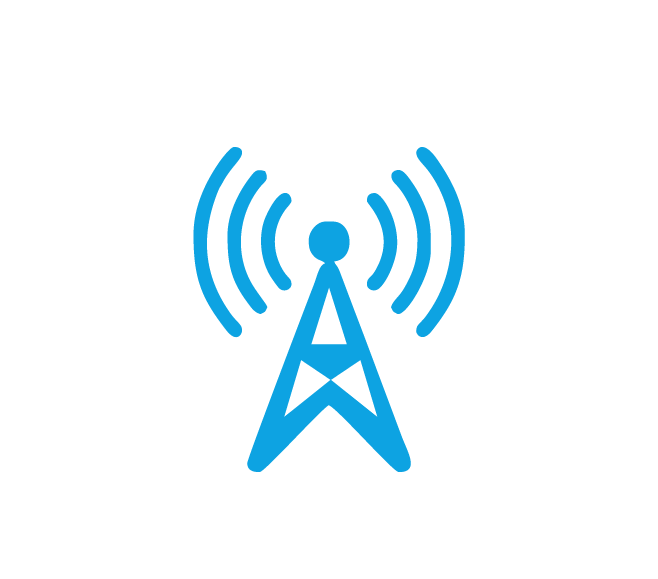 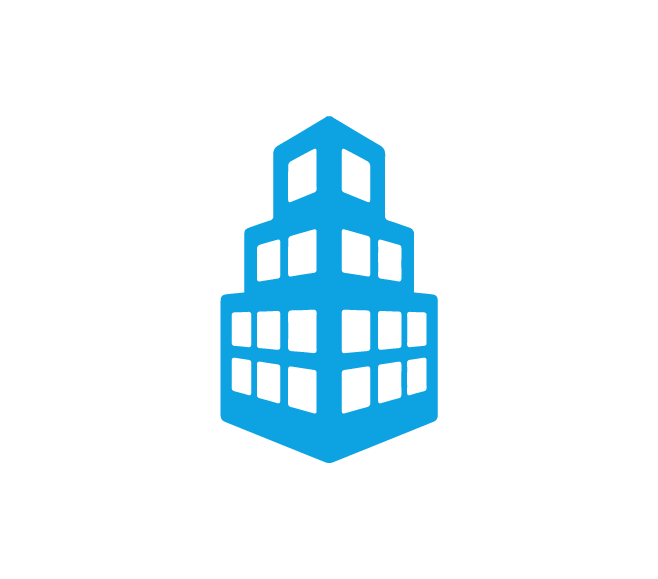 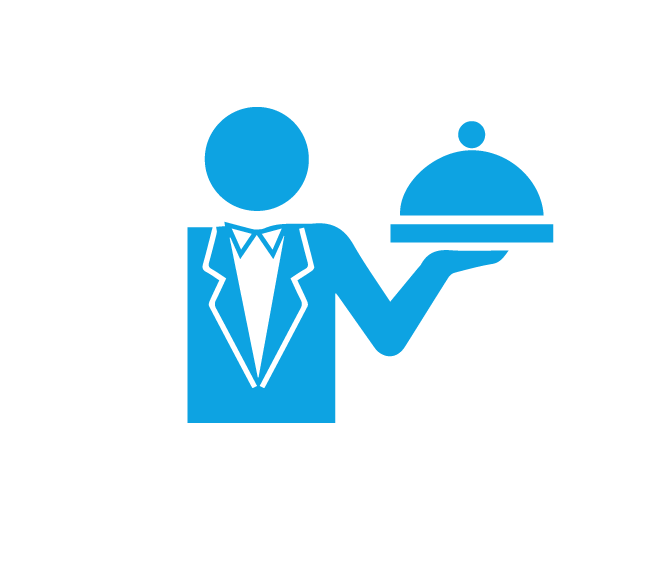 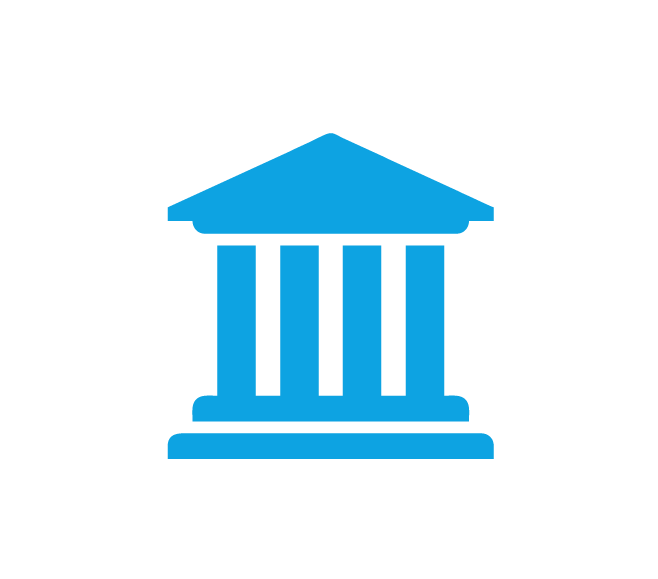 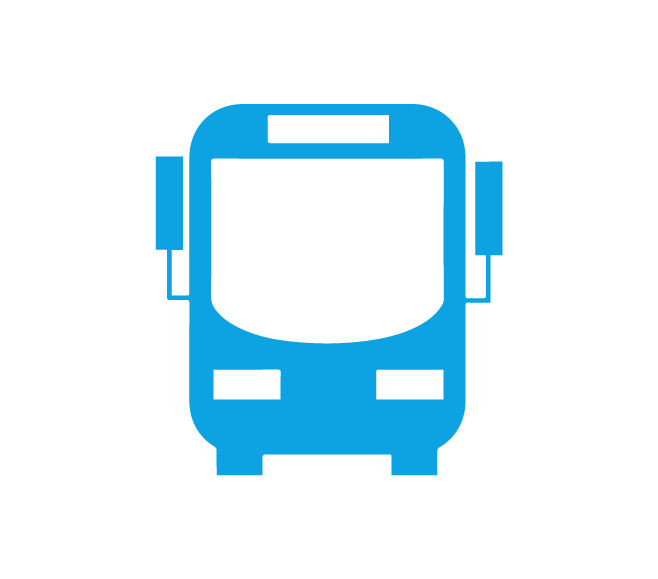 Enterprises
Education
Hospitality
Transport
Retail
Public WiFi
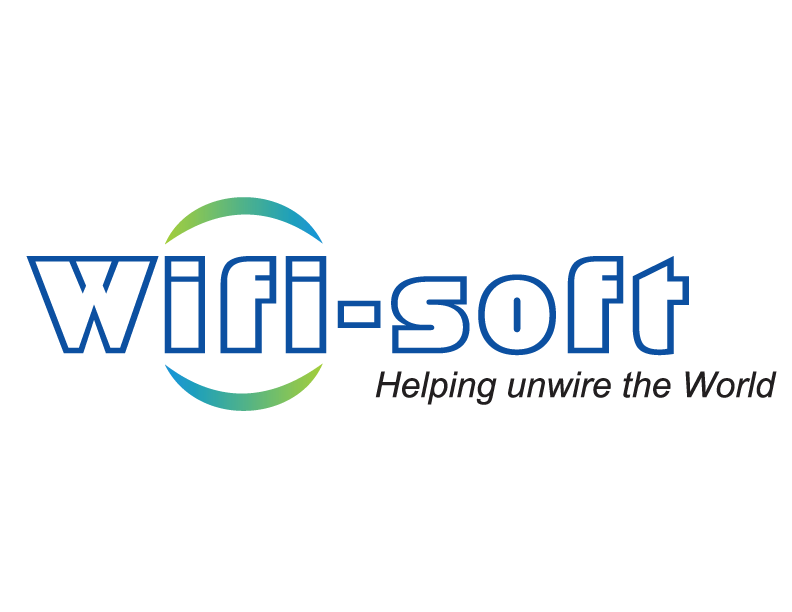 4
Copyright © 2018 Wifi-Soft Solutions Pvt. Ltd. All rights reserved. Do not copy without prior permission
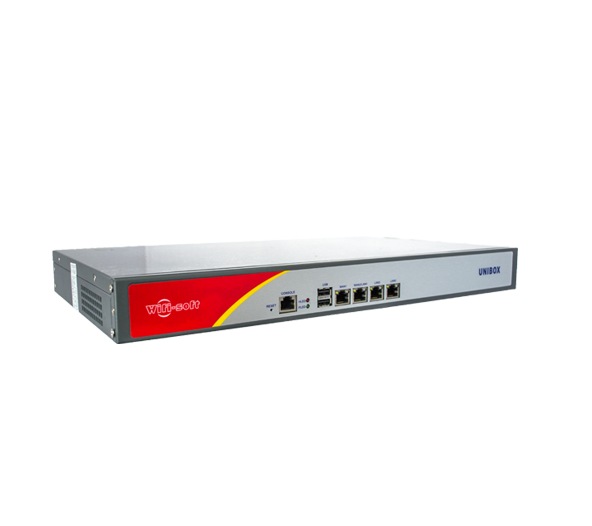 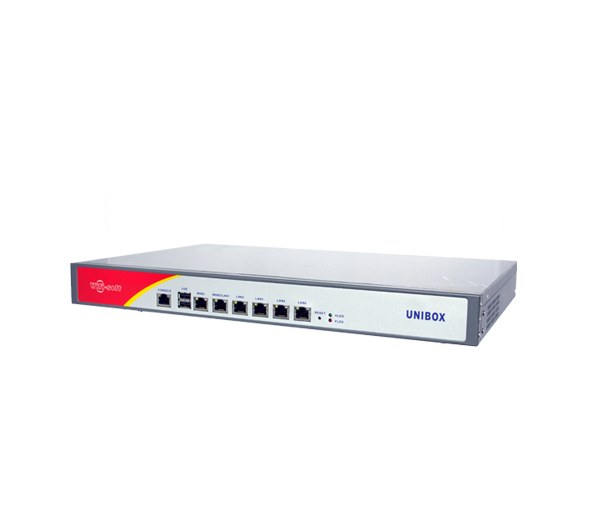 SMB Series
UNIBOX U50 & U100
(50 - 100 concurrent users)
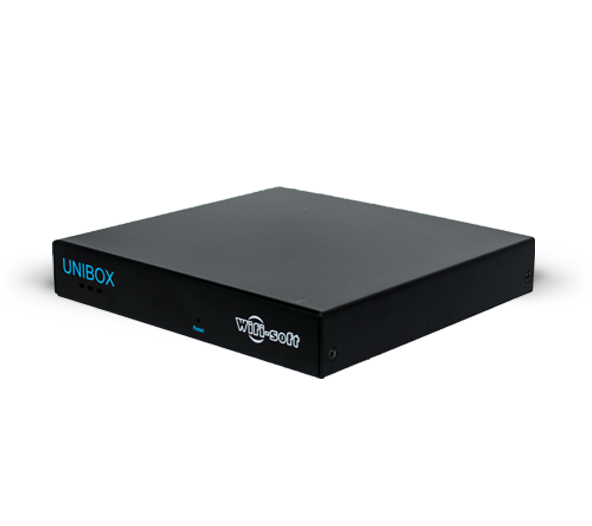 Campus Series
Enterprise Series
UNIBOX U200 & U500
(200 - 500 concurrent users)
UNIBOX U1000 & U2500
(1000 - 2500 concurrent users)
UNIBOX ADVANTAGES
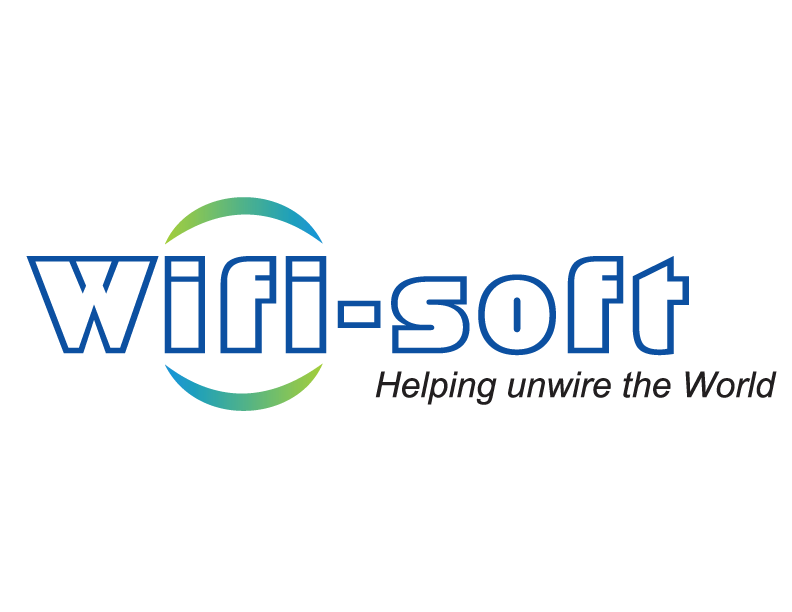 Copyright © 2018 Wifi-Soft Solutions Pvt. Ltd. All rights reserved. Do not copy without prior permission
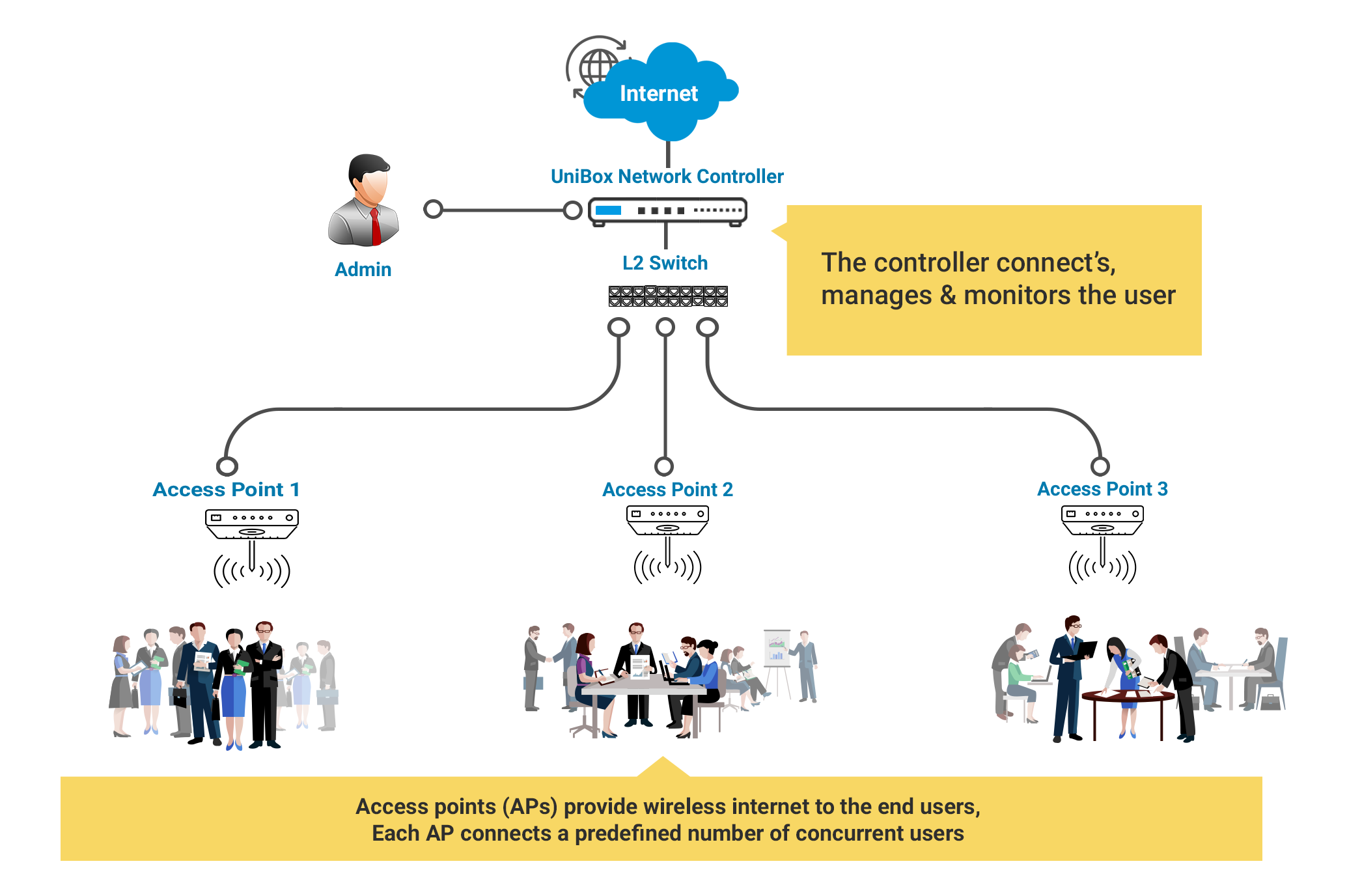 DEPLOYMENT ARCHITECTURE
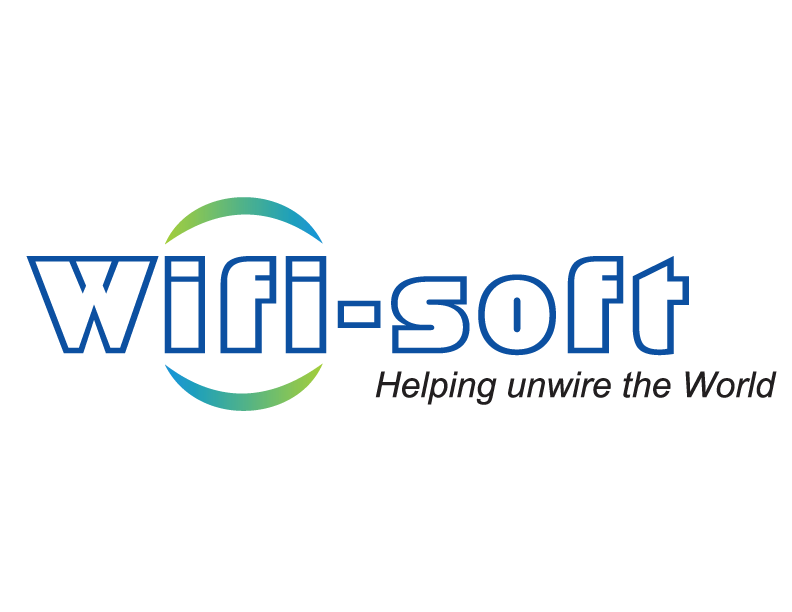 Copyright © 2018 Wifi-Soft Solutions Pvt. Ltd. All rights reserved. Do not copy without prior permission
UNIBOX CONTROLLER
KEY FEATURES
8
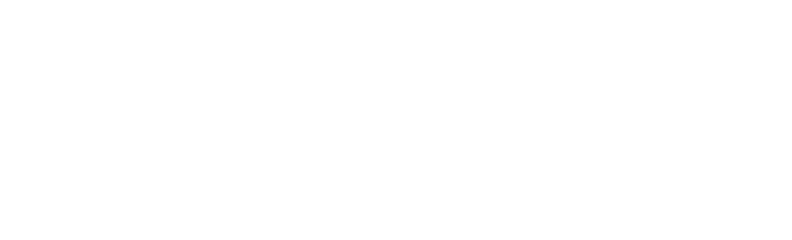 Copyright © 2018 Wifi-Soft Solutions Pvt. Ltd. All rights reserved. Do not copy without prior permission
UNIBOX CONTROLLER
9
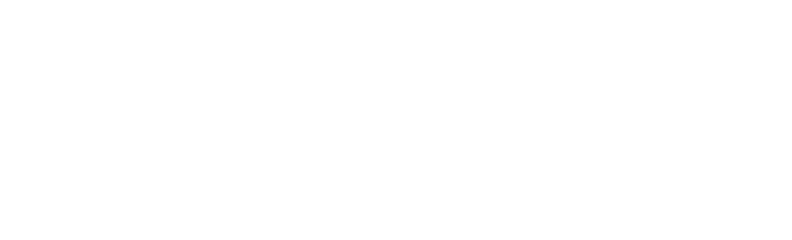 Copyright © 2018 Wifi-Soft Solutions Pvt. Ltd. All rights reserved. Do not copy without prior permission
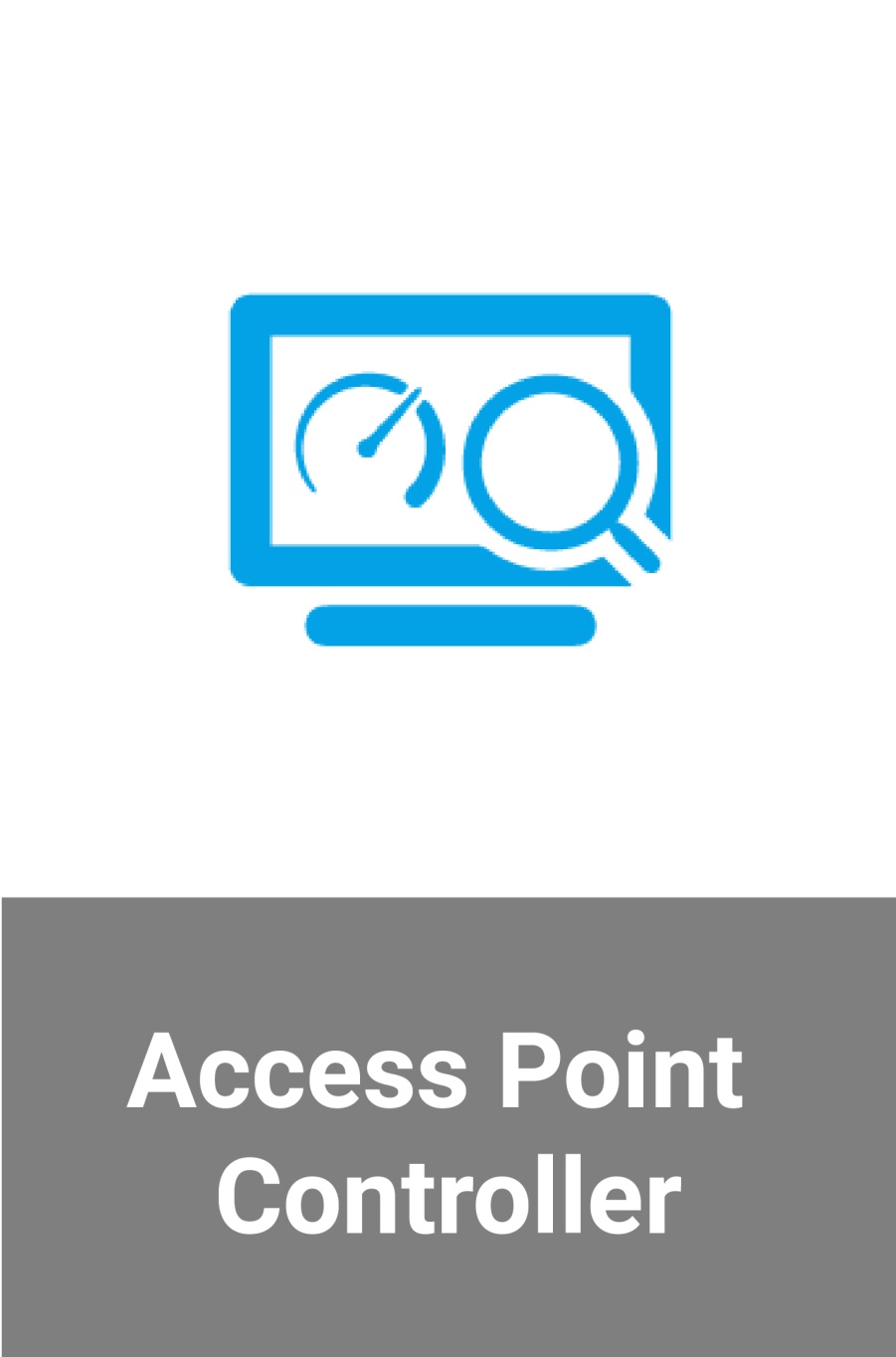 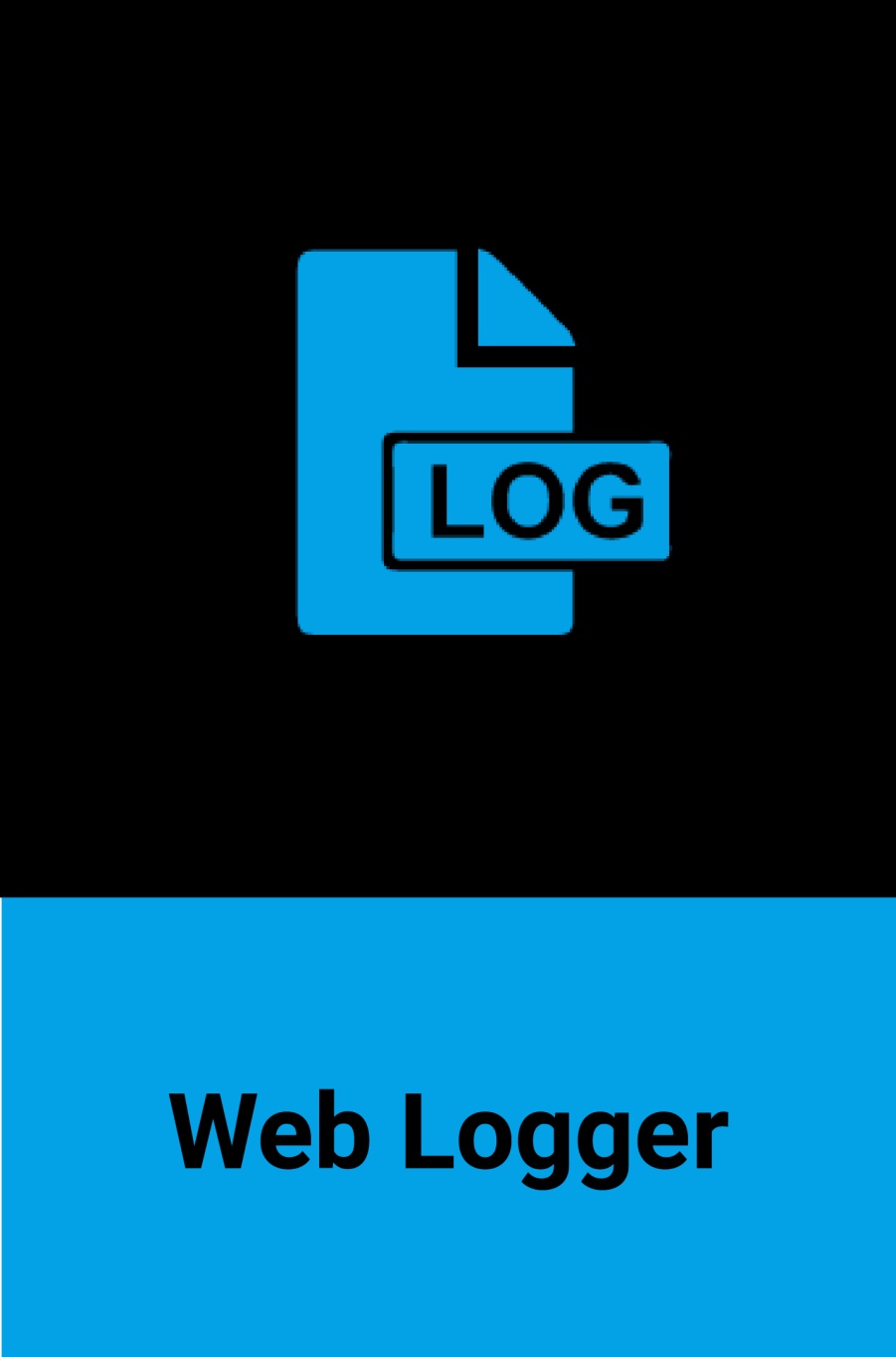 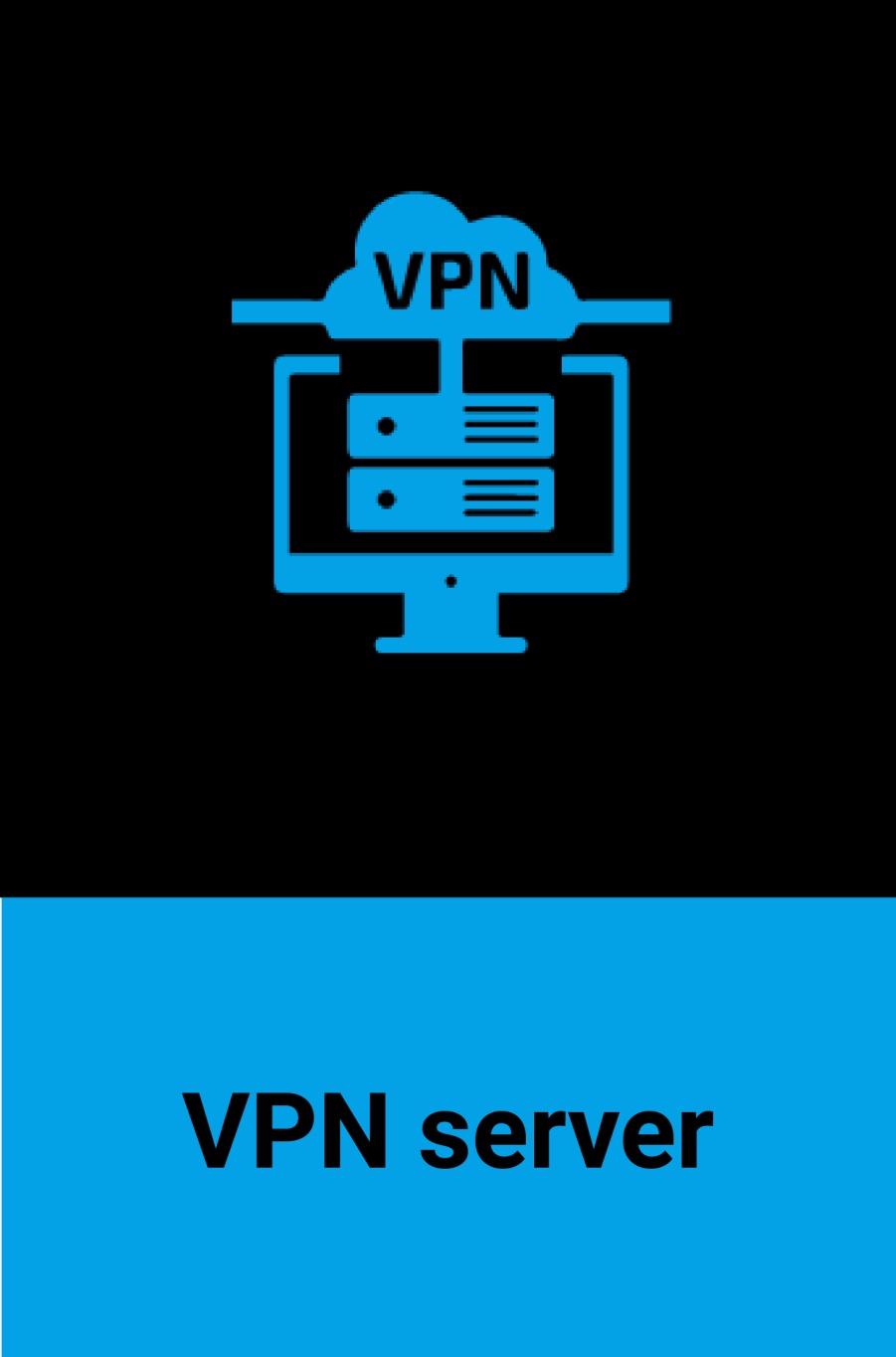 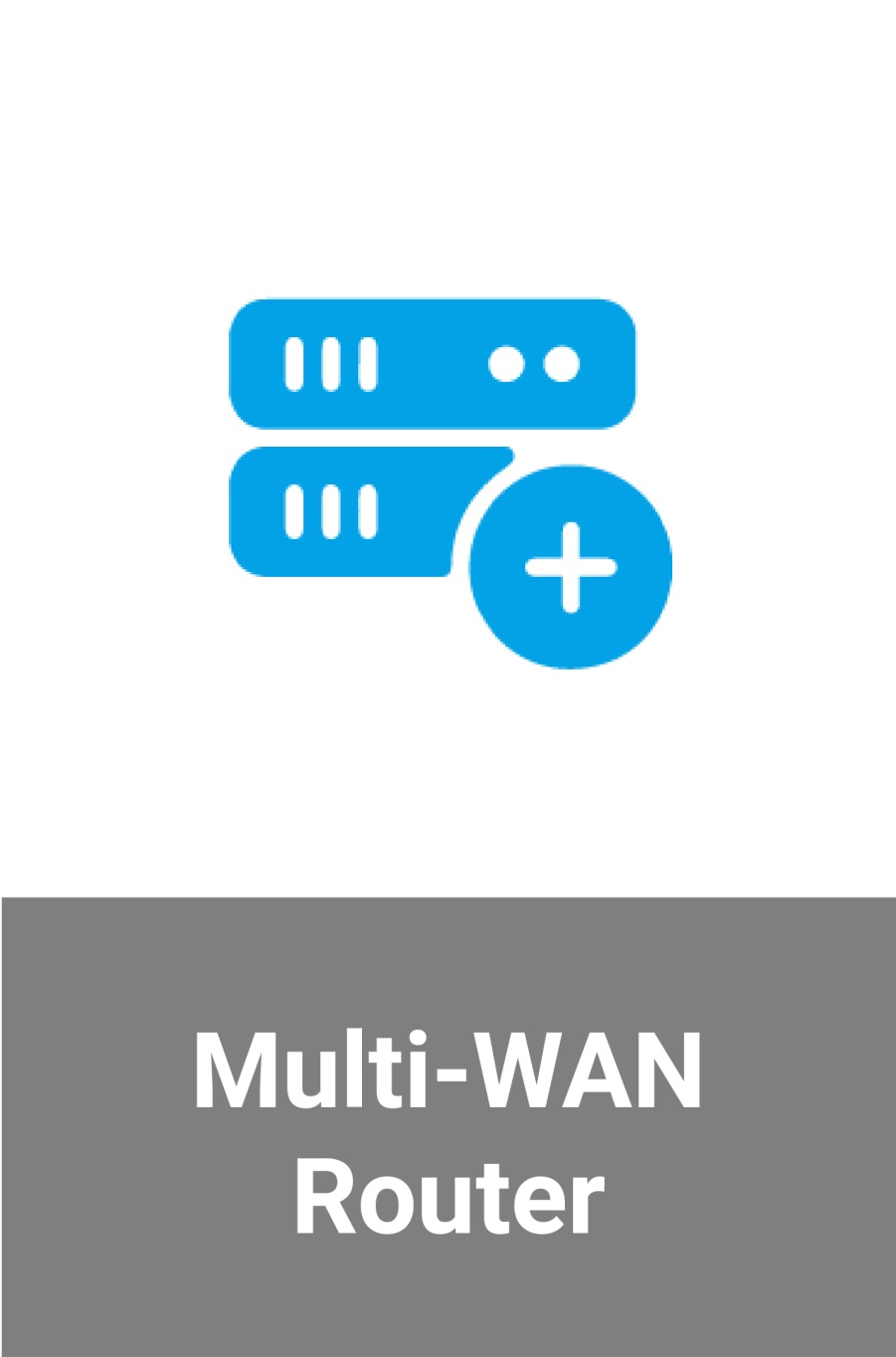 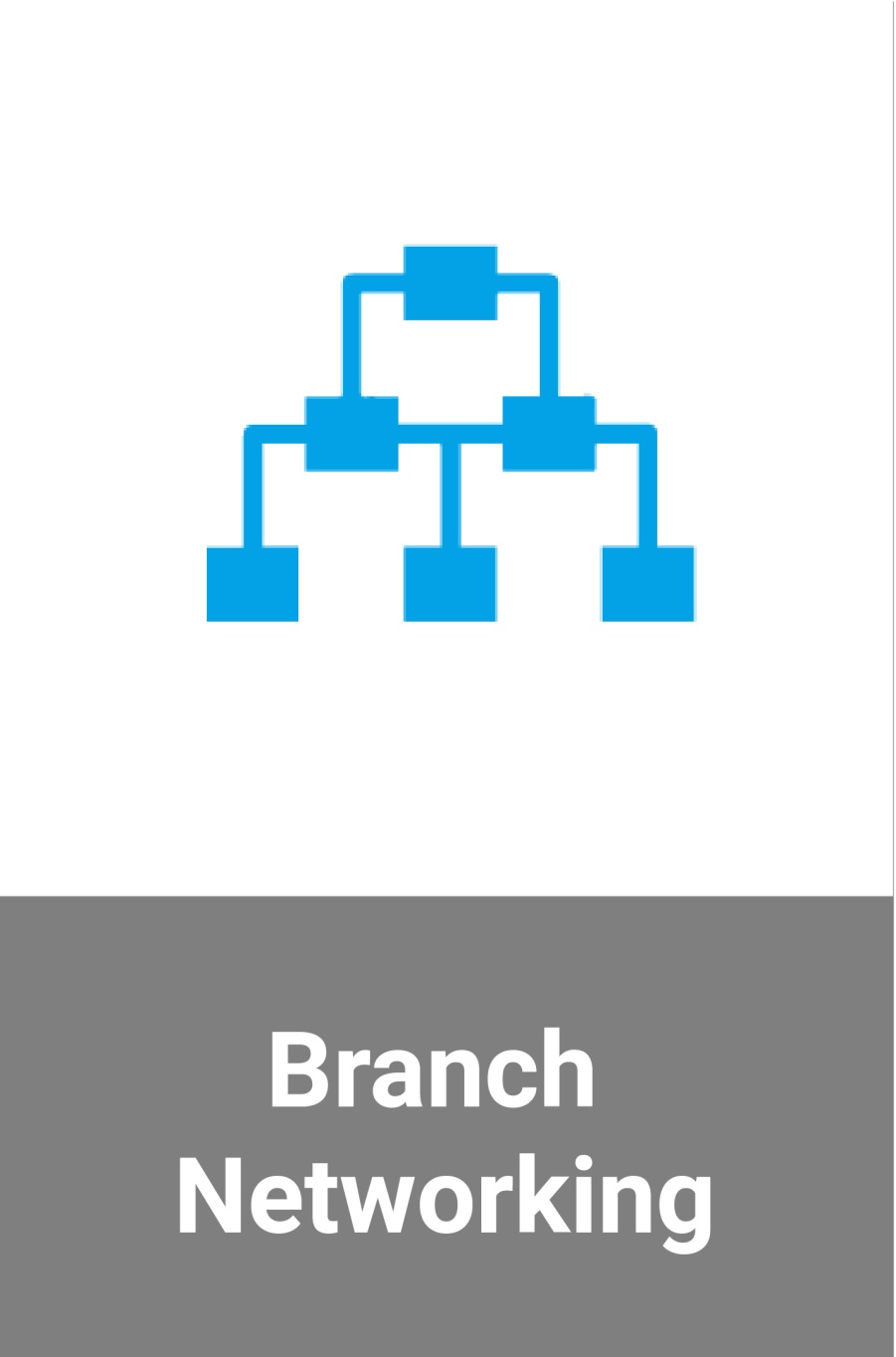 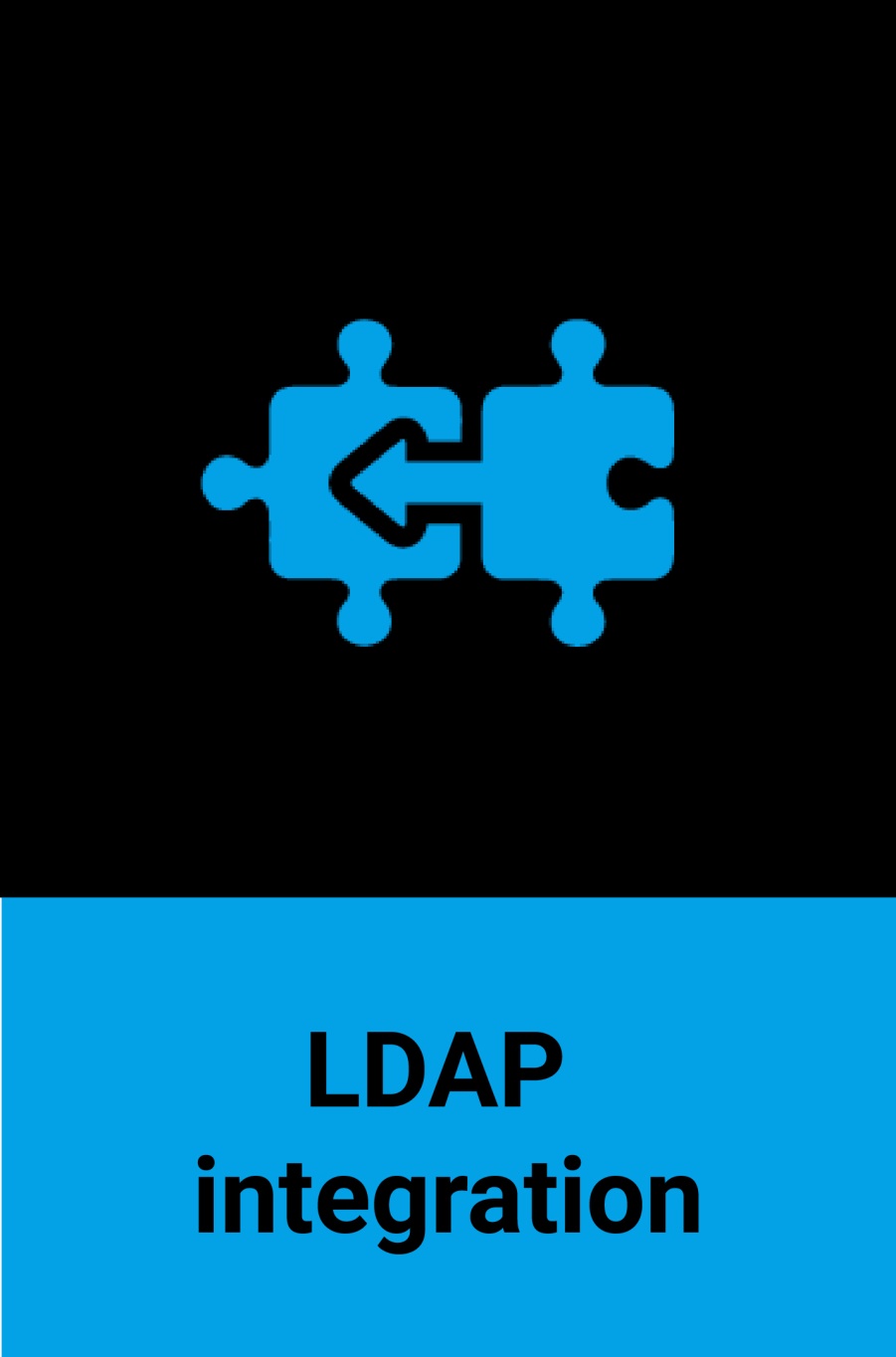 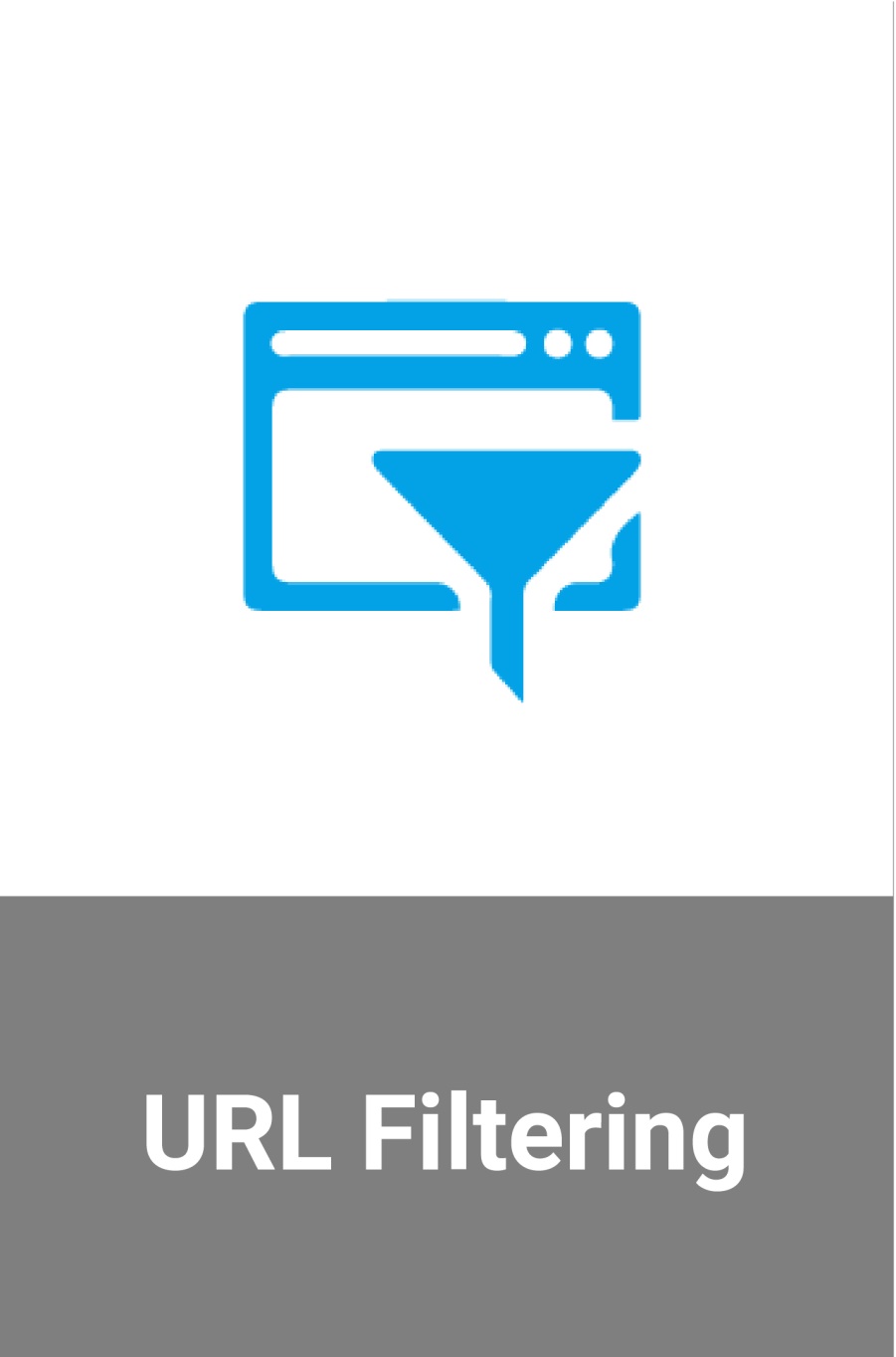 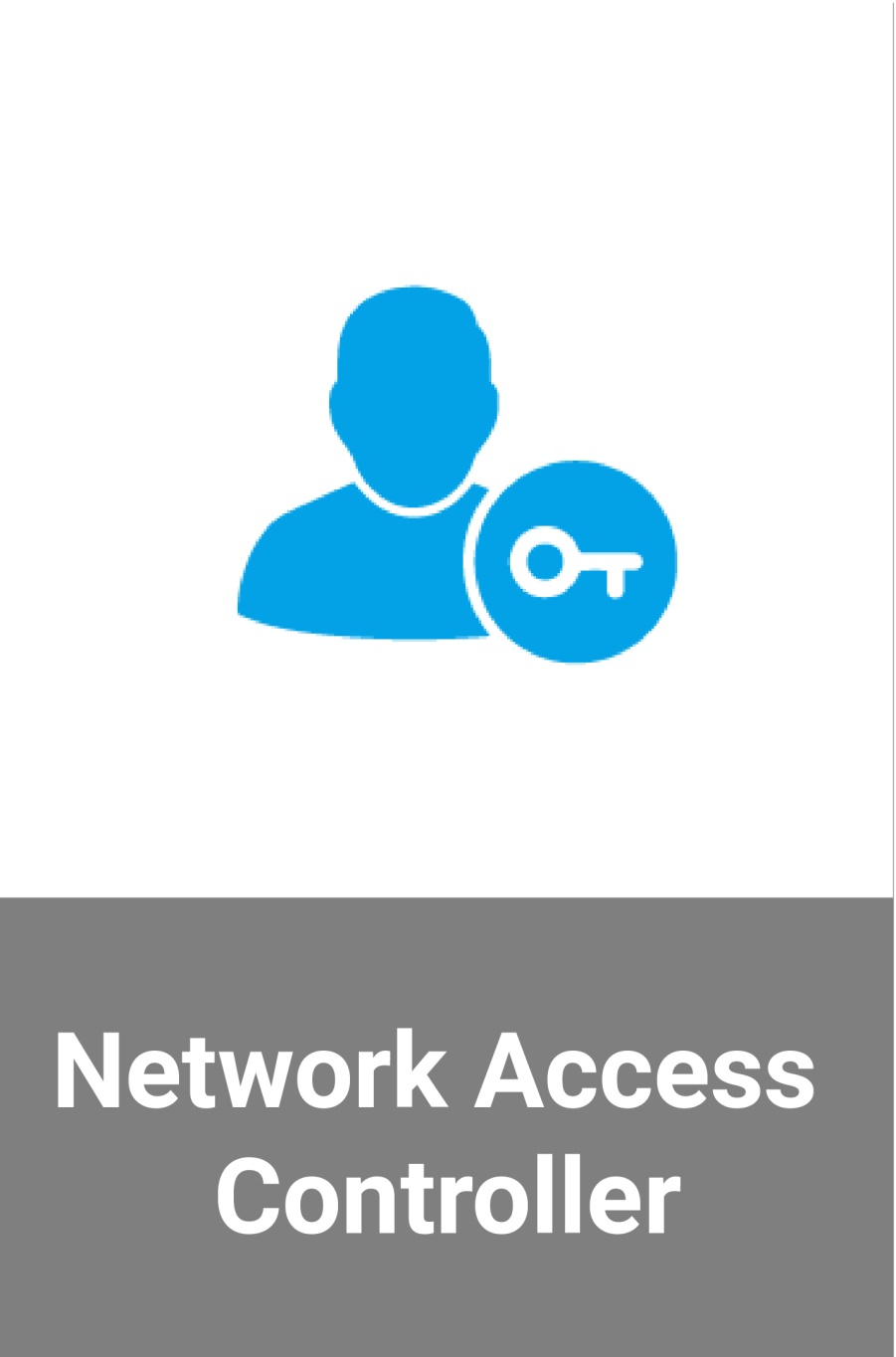 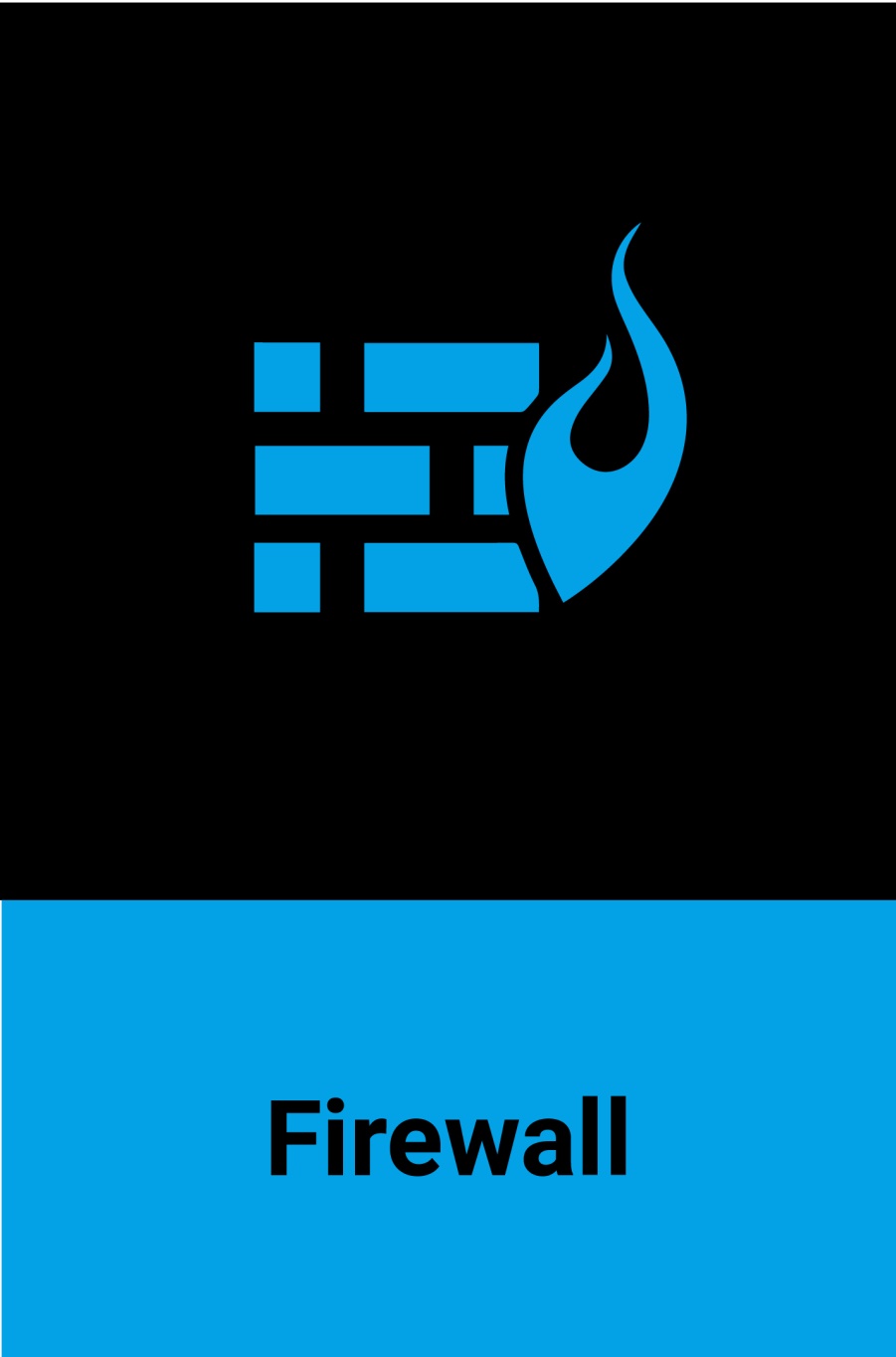 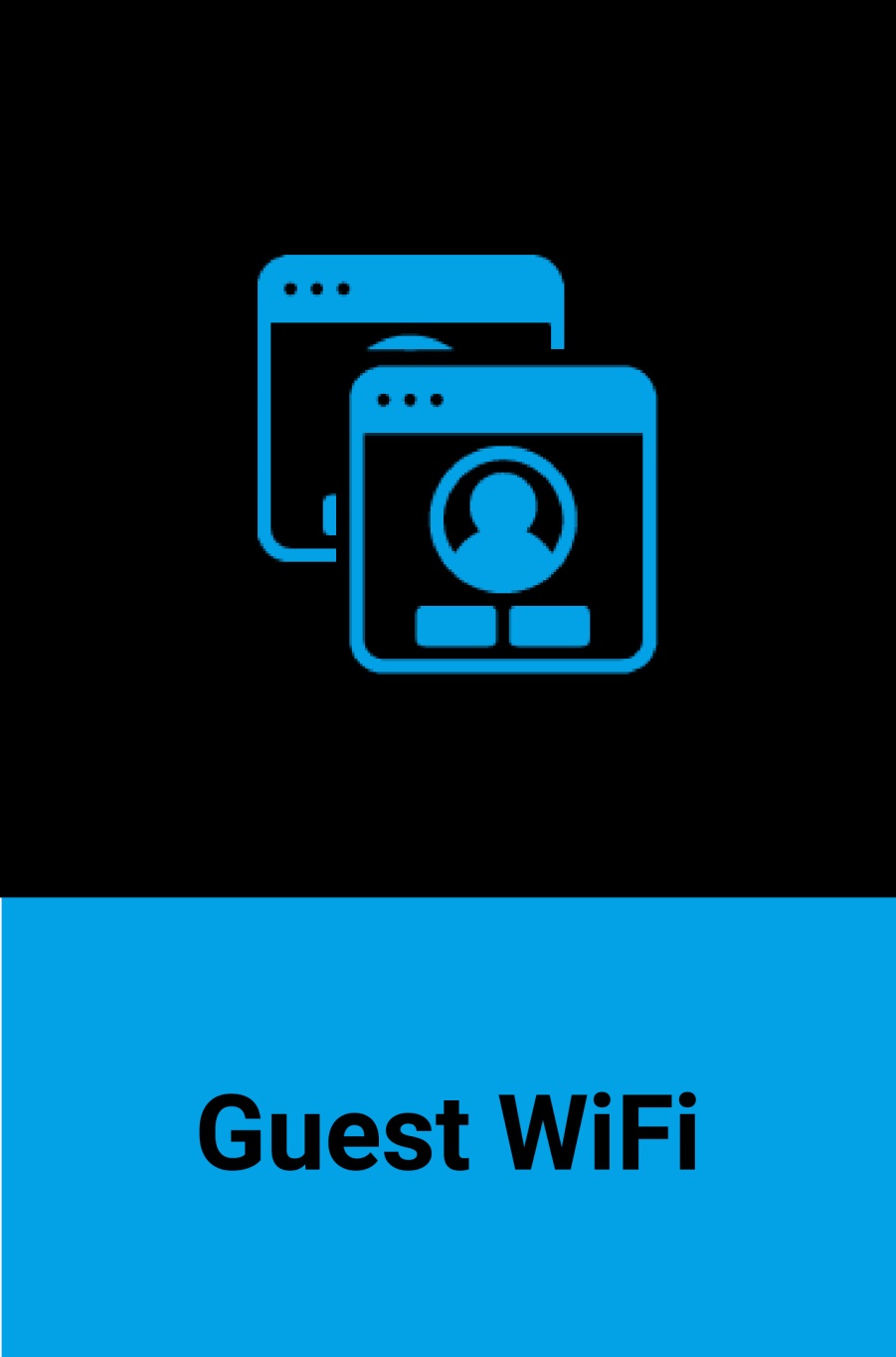 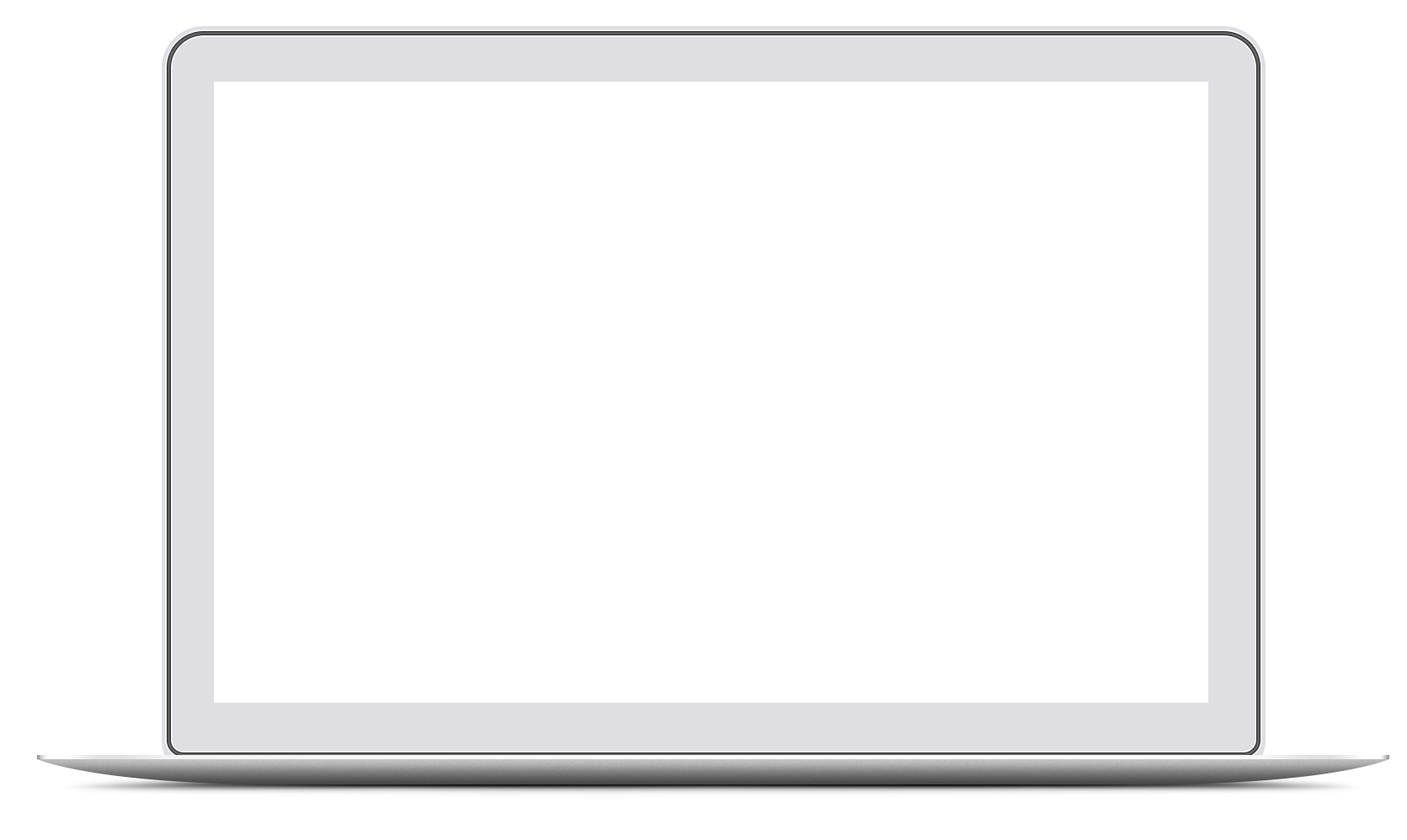 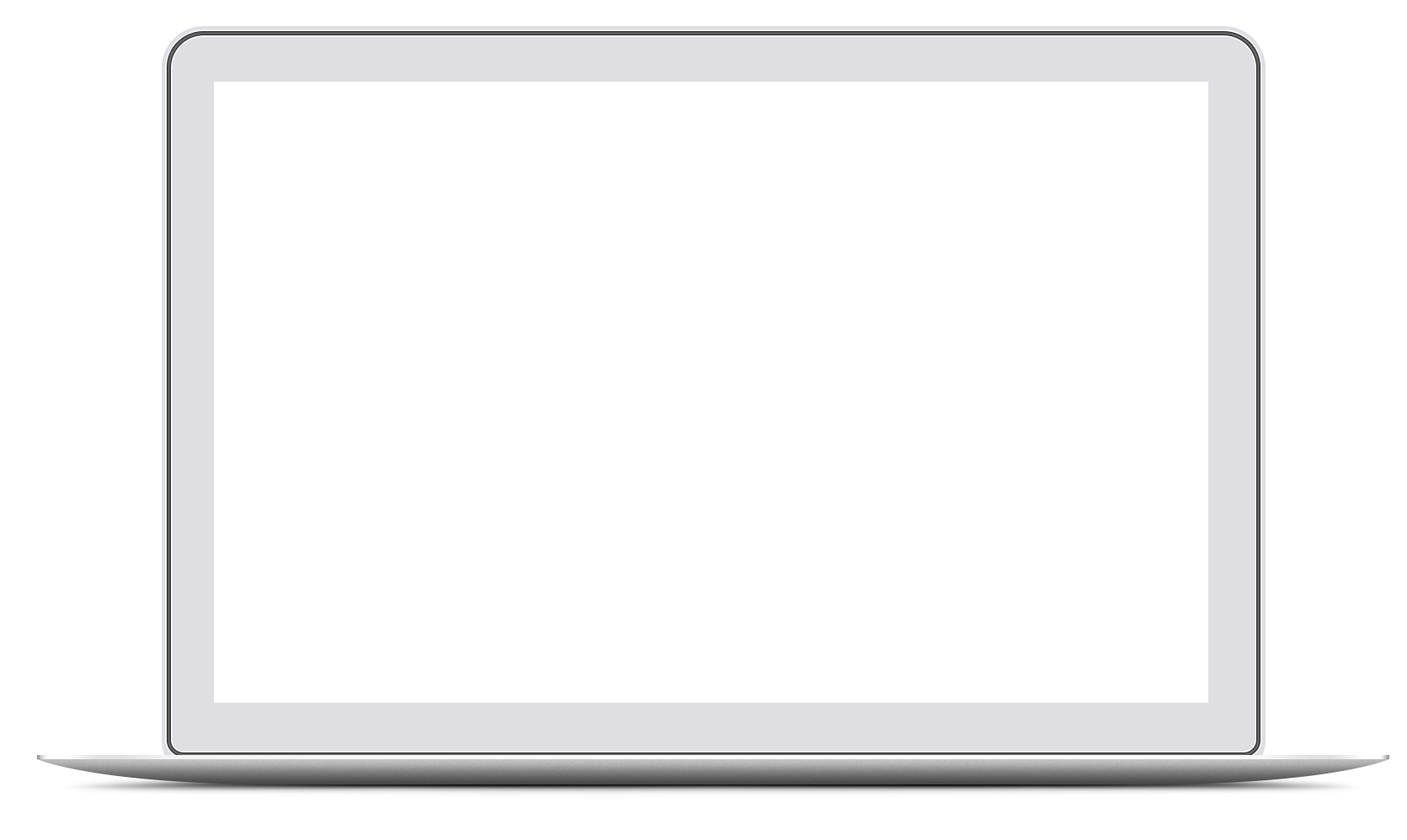 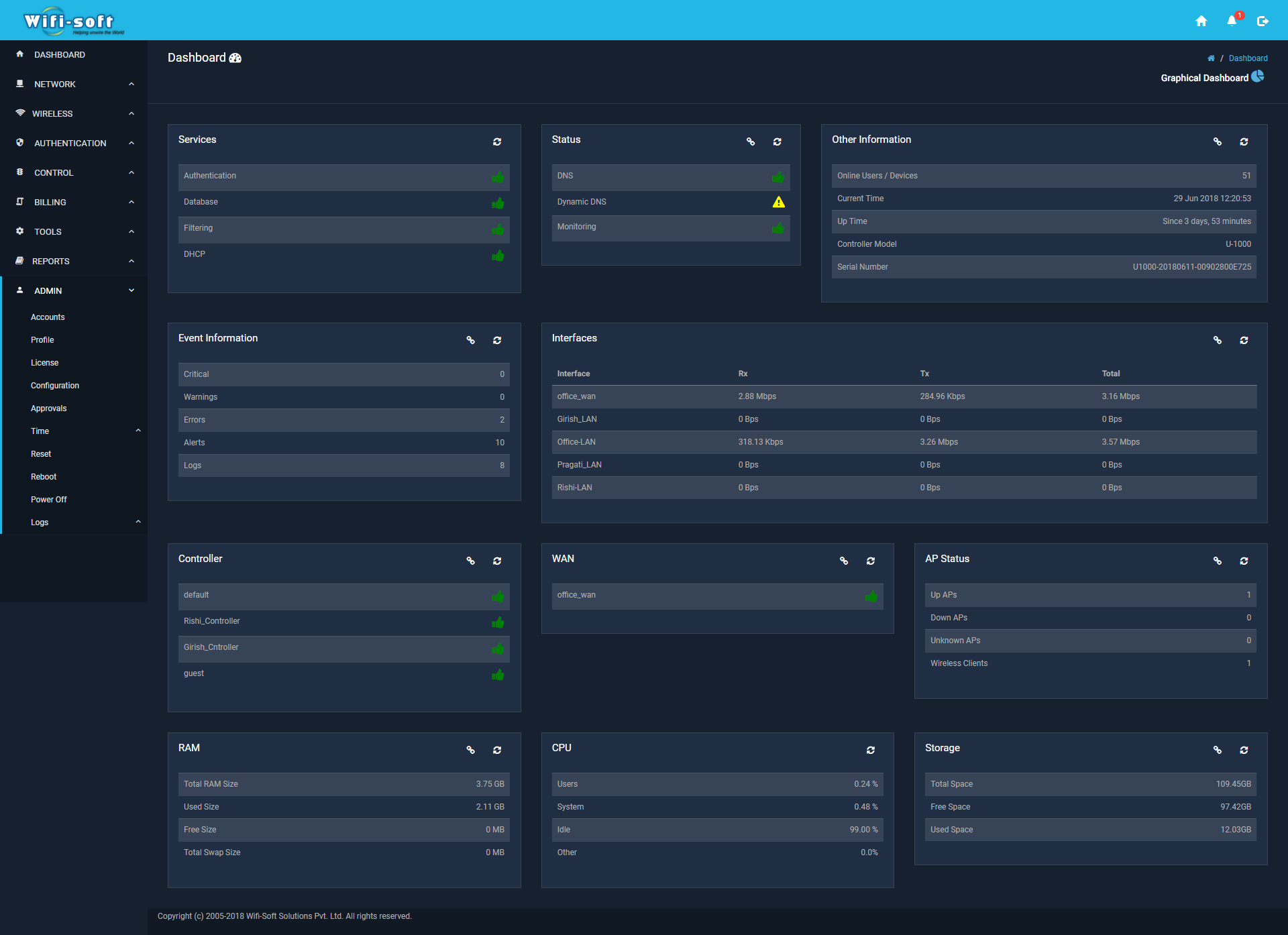 UNIBOX 
DASHBOARD
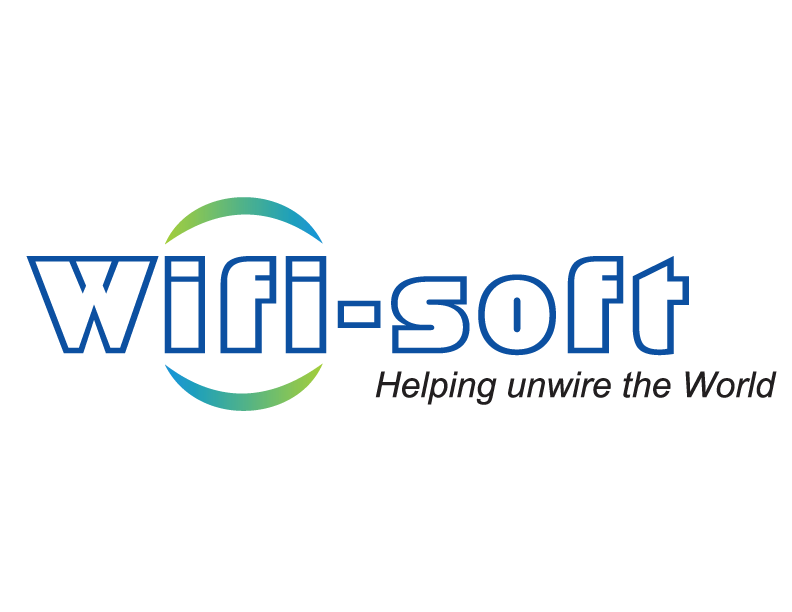 Copyright © 2018 Wifi-Soft Solutions Pvt. Ltd. All rights reserved. Do not copy without prior permission
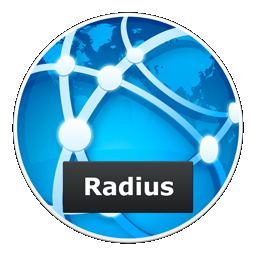 Splash Page Redirection
 AAA Server
 Bandwidth Control
 User Session Management
 DHCP/IP Management
 RADIUS attributes 
 Policy Management
 Wall Garden URLs
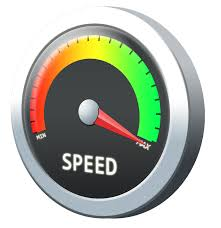 HOTSPOT 
CONTROLLER
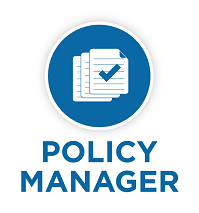 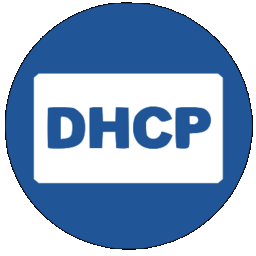 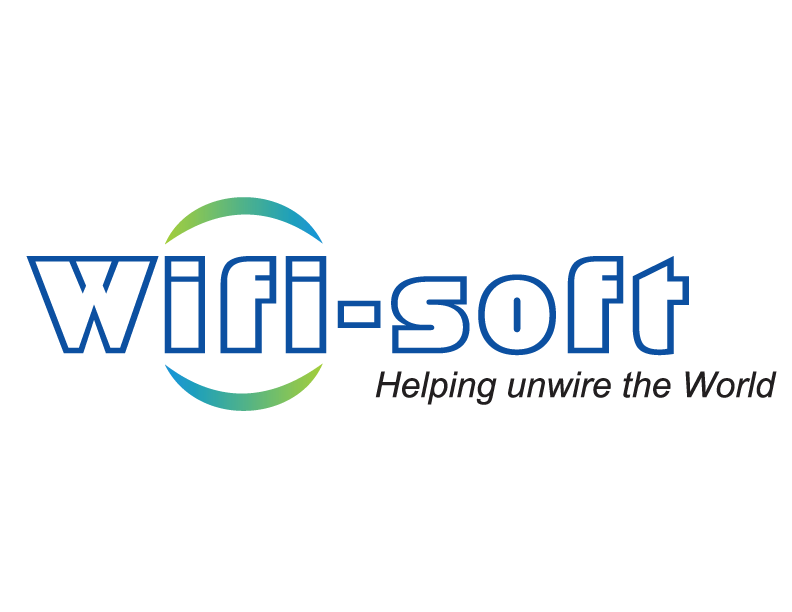 Copyright © 2018 Wifi-Soft Solutions Pvt. Ltd. All rights reserved. Do not copy without prior permission
CAPTIVE  PORTAL
Click-and-customize portal templates
 Locally store captive portal for fast loading times
 Multi-lingual
 Full branding with custom logo and design
 SSL support
 20 different portal templates
 Mobile-friendly, Responsive Designs
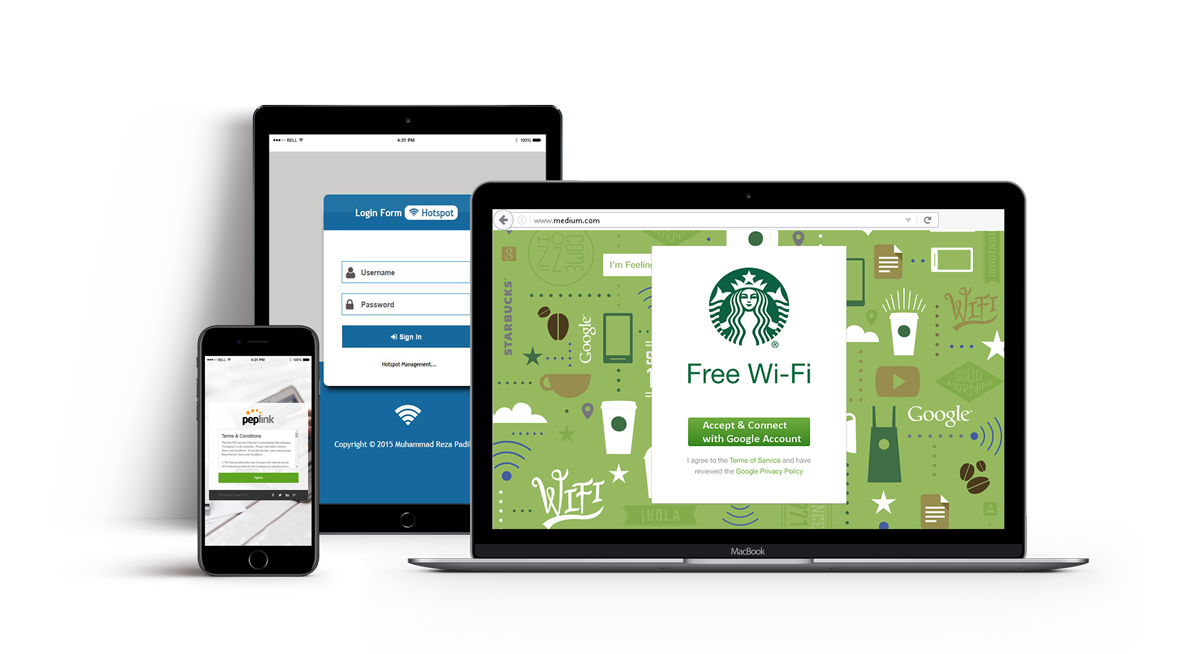 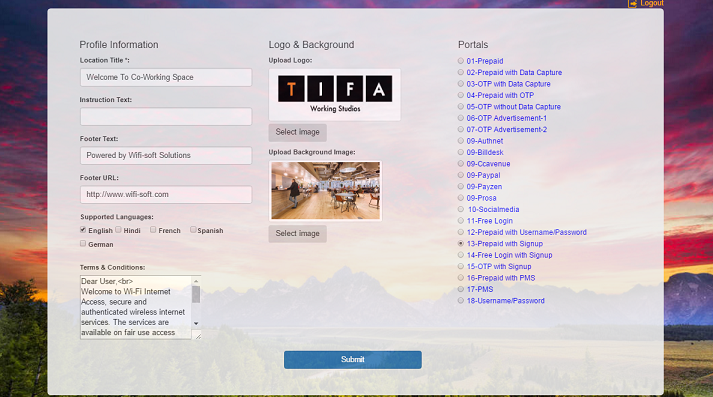 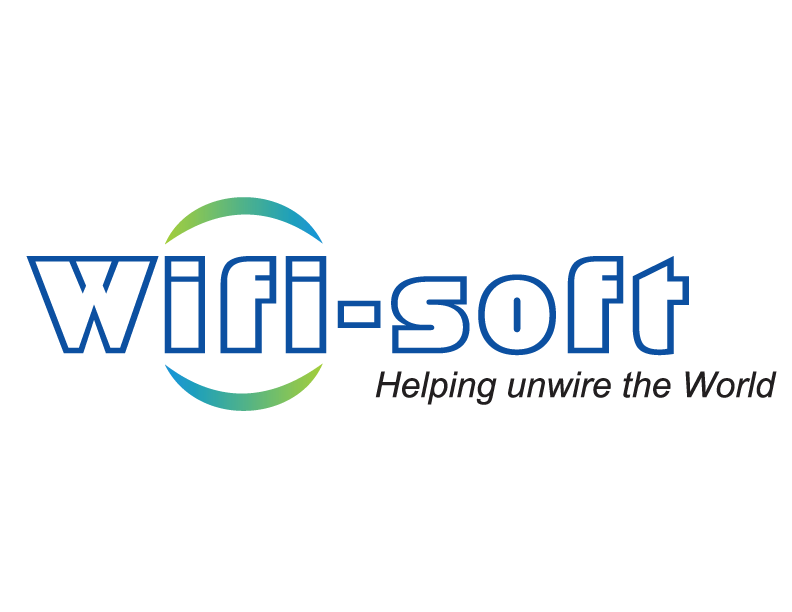 Copyright © 2018 Wifi-Soft Solutions Pvt. Ltd. All rights reserved. Do not copy without prior permission
USER MANAGEMENT
Local / Remote user authentication
 Per user bandwidth control
 Group-based user policies
 Auto-MAC binding for seamless login
 Approval-based on-boarding
 Seamless user provisioning
 Detailed user logs & activity tracking
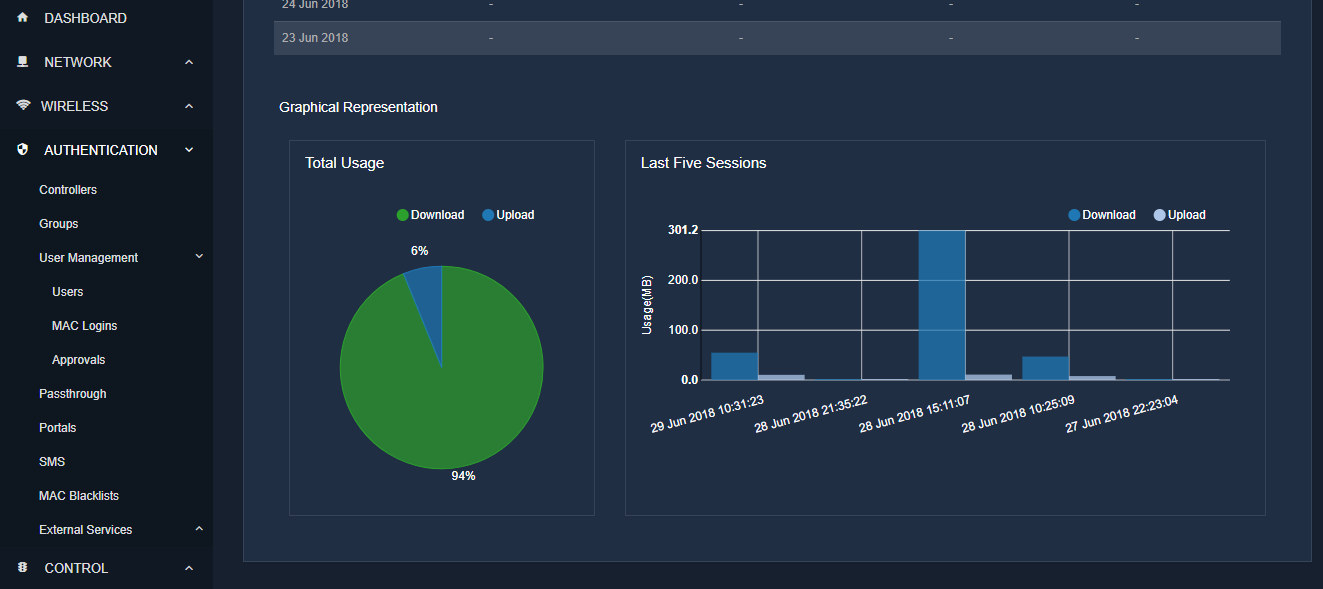 Copyright © 2018 Wifi-Soft Solutions Pvt. Ltd. All rights reserved. Do not copy without prior permission
BANDWIDTH CONTROL
Restrict bandwidth usage per user or group
 Time & Bandwidth Quota based access
 Dynamically shape user’s bandwidth 
 Fair usage and load balancing policy
 Prioritize packets based on traffic analysis
 Detect and block torrents, file sharing and P2P applications
  Upsell bandwidth with tiered pricing
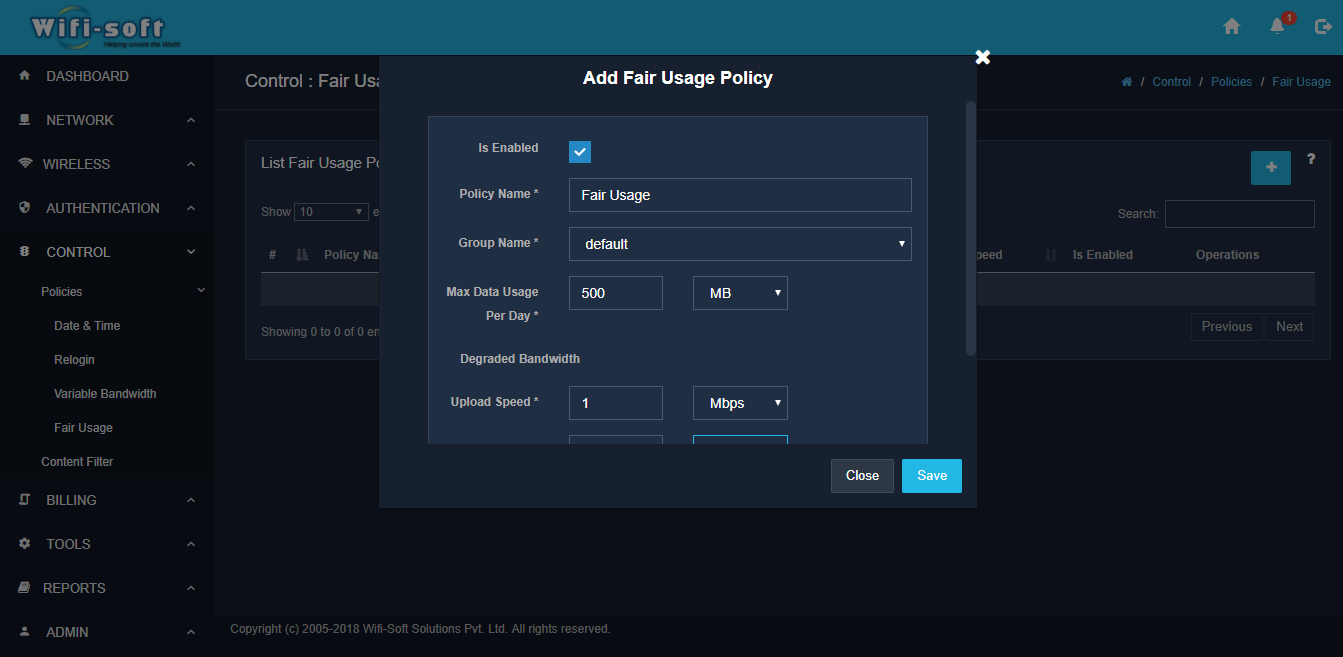 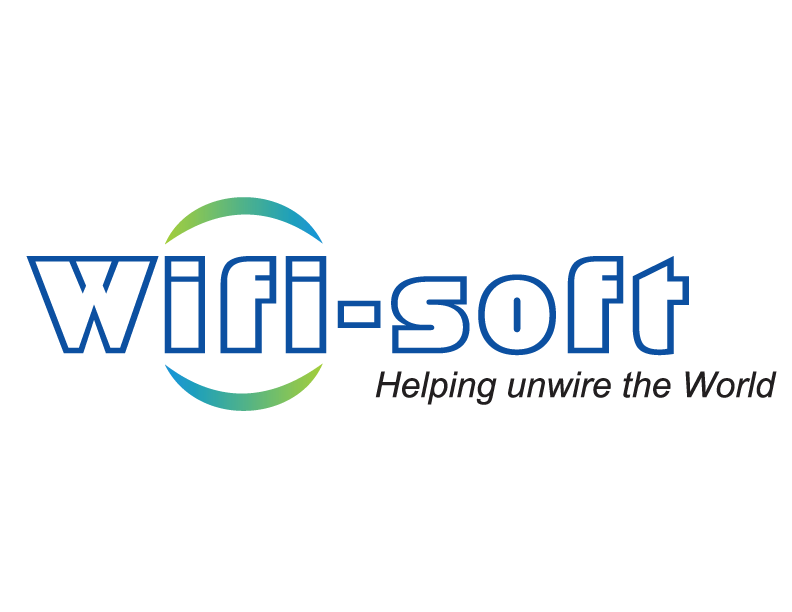 Copyright © 2018 Wifi-Soft Solutions Pvt. Ltd. All rights reserved. Do not copy without prior permission
POLICY 
MANAGER
16
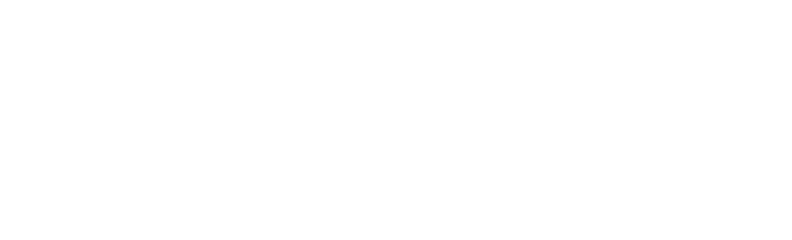 Copyright © 2018 Wifi-Soft Solutions Pvt. Ltd. All rights reserved. Do not copy without prior permission
HOTSPOT BILLING
Multiple billing options – credit card, PayPal, PMS, Vouchers, etc
 Time, quota, speed, devices & concurrency restrictions
 Seamless integration with captive portal
 Design custom billing plans 
  Integration with leading Hotel PMS
 Unlimited prepaid vouchers
 Canned email templates
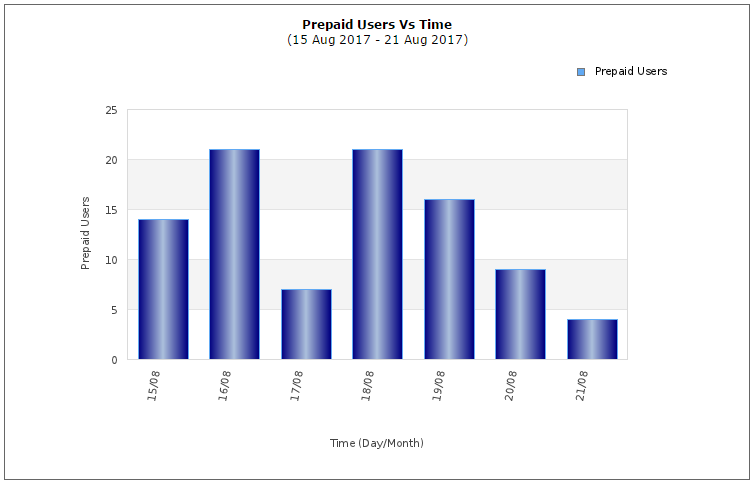 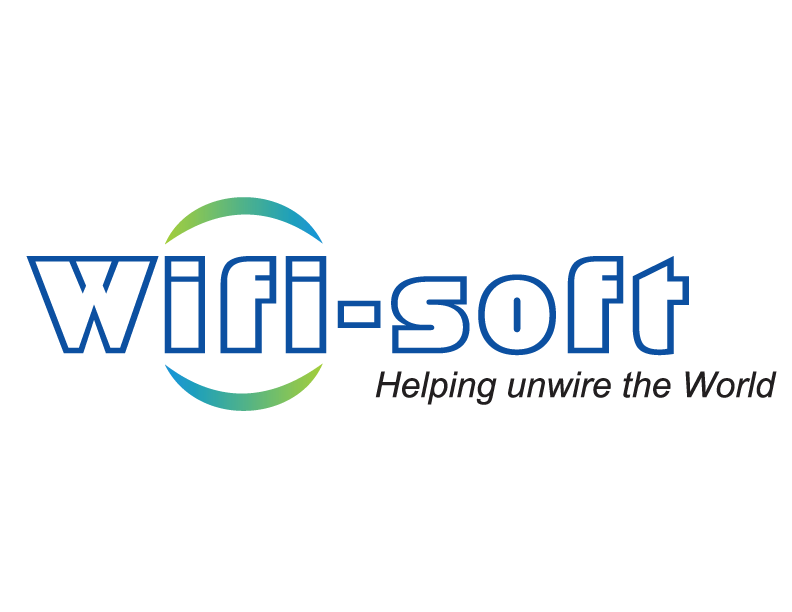 Copyright © 2018 Wifi-Soft Solutions Pvt. Ltd. All rights reserved. Do not copy without prior permission
WEB LOGGING & FILTERING
Log web activity for all users
 Filter URLs based on categories
 Weekly update of URL database
 Remote syslogs
 Detailed logs of user activity
 Trace Torrent/P2P usage
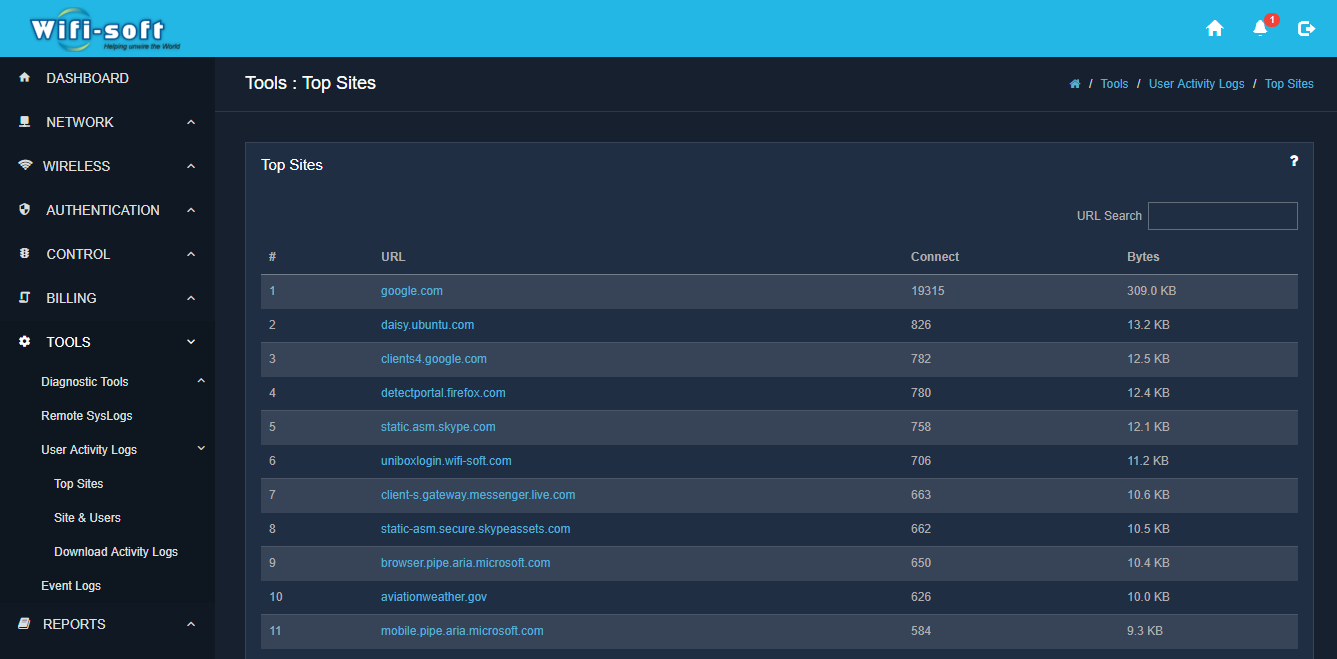 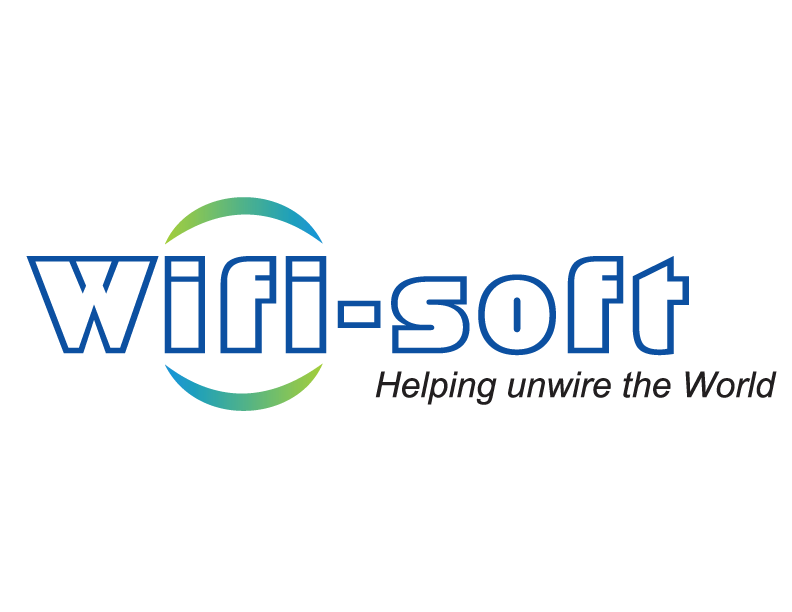 Copyright © 2018 Wifi-Soft Solutions Pvt. Ltd. All rights reserved. Do not copy without prior permission
SOCIAL MEDIA INTEGRATION
Integration with Facebook, LinkedIn, Twitter & Google
 User profiling
 Seamless integration with captive portals
 Facebook check-in & Like options
 Export user profiles & visitor logs
 Analyze usage trends
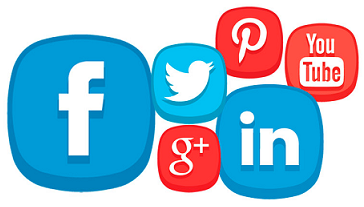 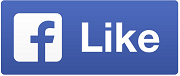 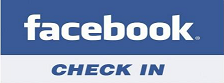 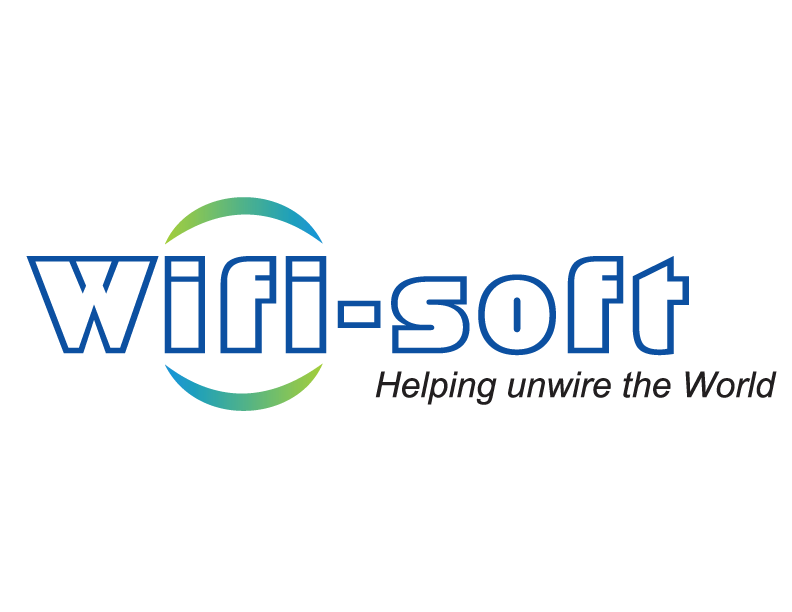 Copyright © 2018 Wifi-Soft Solutions Pvt. Ltd. All rights reserved. Do not copy without prior permission
PMS INTEGRATION
Add-on PMS module
 Integration with leading PMS providers
 Virtual PMS for non-PMS venues
 Import/Export user data and PMS transactions
 Detailed logs of all PMS exchange
 Seamless Bill-To-Room integration
 Custom integration *
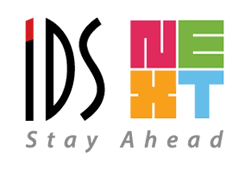 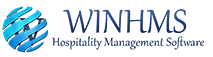 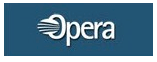 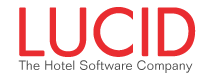 * Custom integration available on request
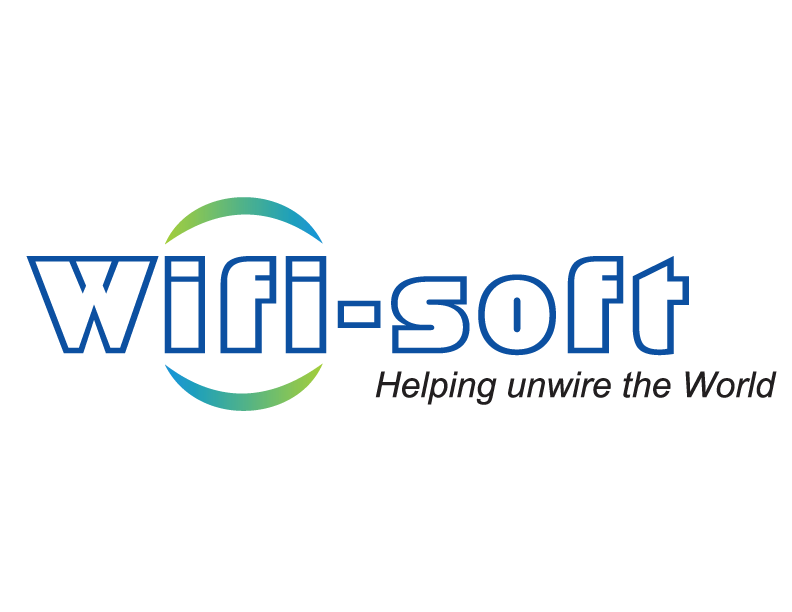 Copyright © 2018 Wifi-Soft Solutions Pvt. Ltd. All rights reserved. Do not copy without prior permission
REPORTING
Usage Reports
Billing Reports
Network Reports
System Reports
User Sessions
 Bandwidth Usage
 Real-time Usage 
 ISP Utilization
 Online Users
 Top Users
 User Agents
 Users over time
Consolidated Billing
 Revenue by Date
 Revenue  by Plans
 Voucher Report
 Signup Report
 PMS Revenue
AP Status
 Port Status
 ISP Bandwidth
  Network Status
 AP Auto discovery
 ARP Tables
 Wireless Clients
System Usage
 ARP Tables
 System Information
 Port Connections
 DHCP Leases
 User Agents
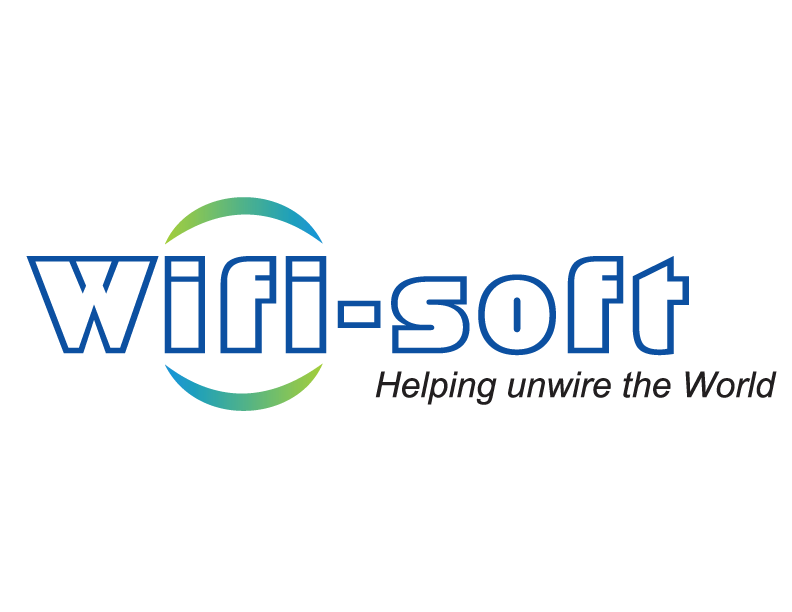 Copyright © 2018 Wifi-Soft Solutions Pvt. Ltd. All rights reserved. Do not copy without prior permission
SOLUTIONS
22
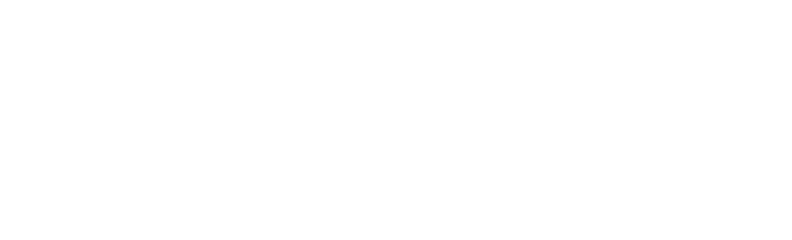 Copyright © 2018 Wifi-Soft Solutions Pvt. Ltd. All rights reserved. Do not copy without prior permission
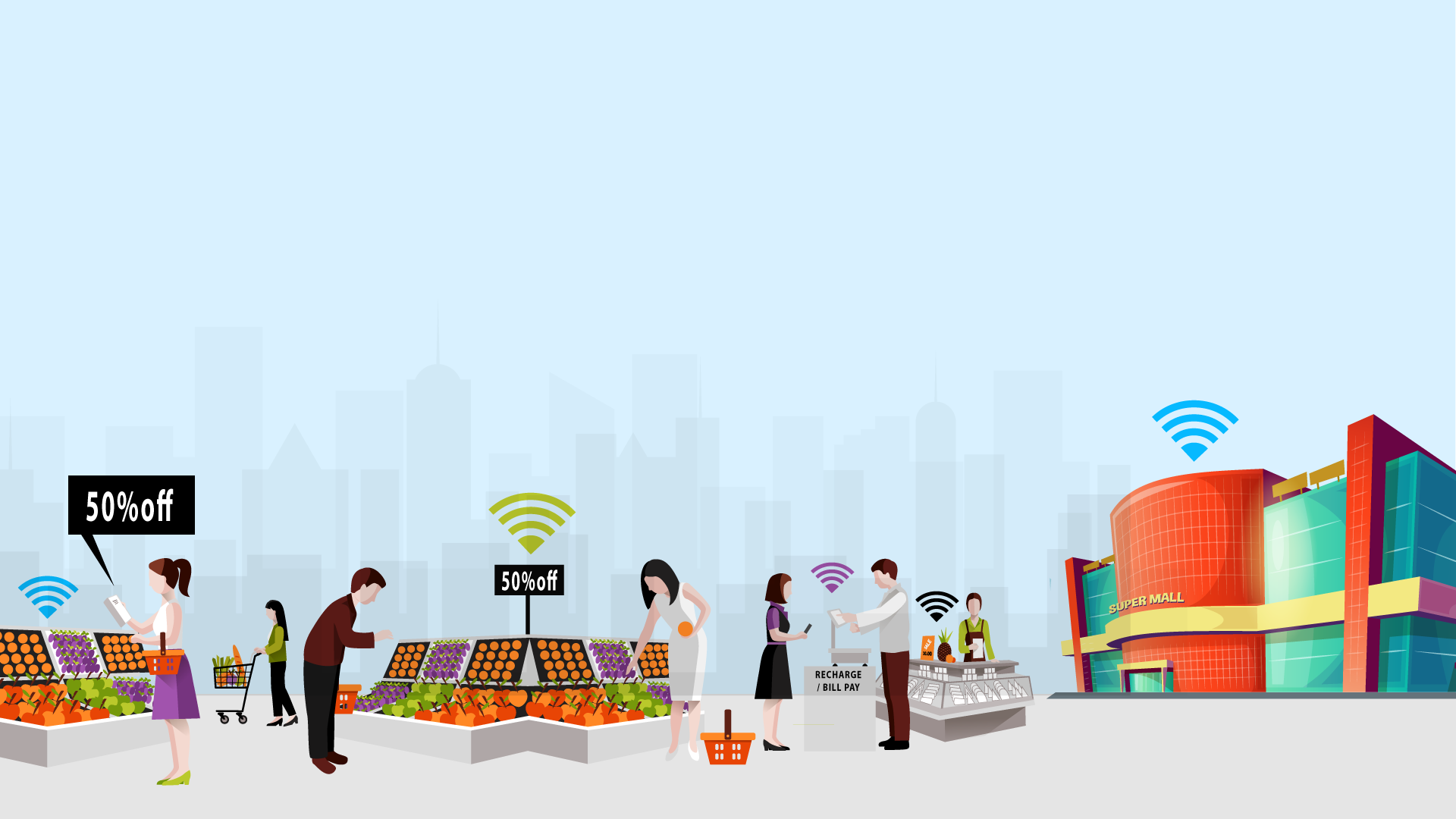 RETAIL SOLUTIONS
Push Notifications
Enterprise Access Points
Portal Advertisements
Central Management
SMS/Email Marketing
Branded Captive Portals
Social Media Integration
Customer Surveys
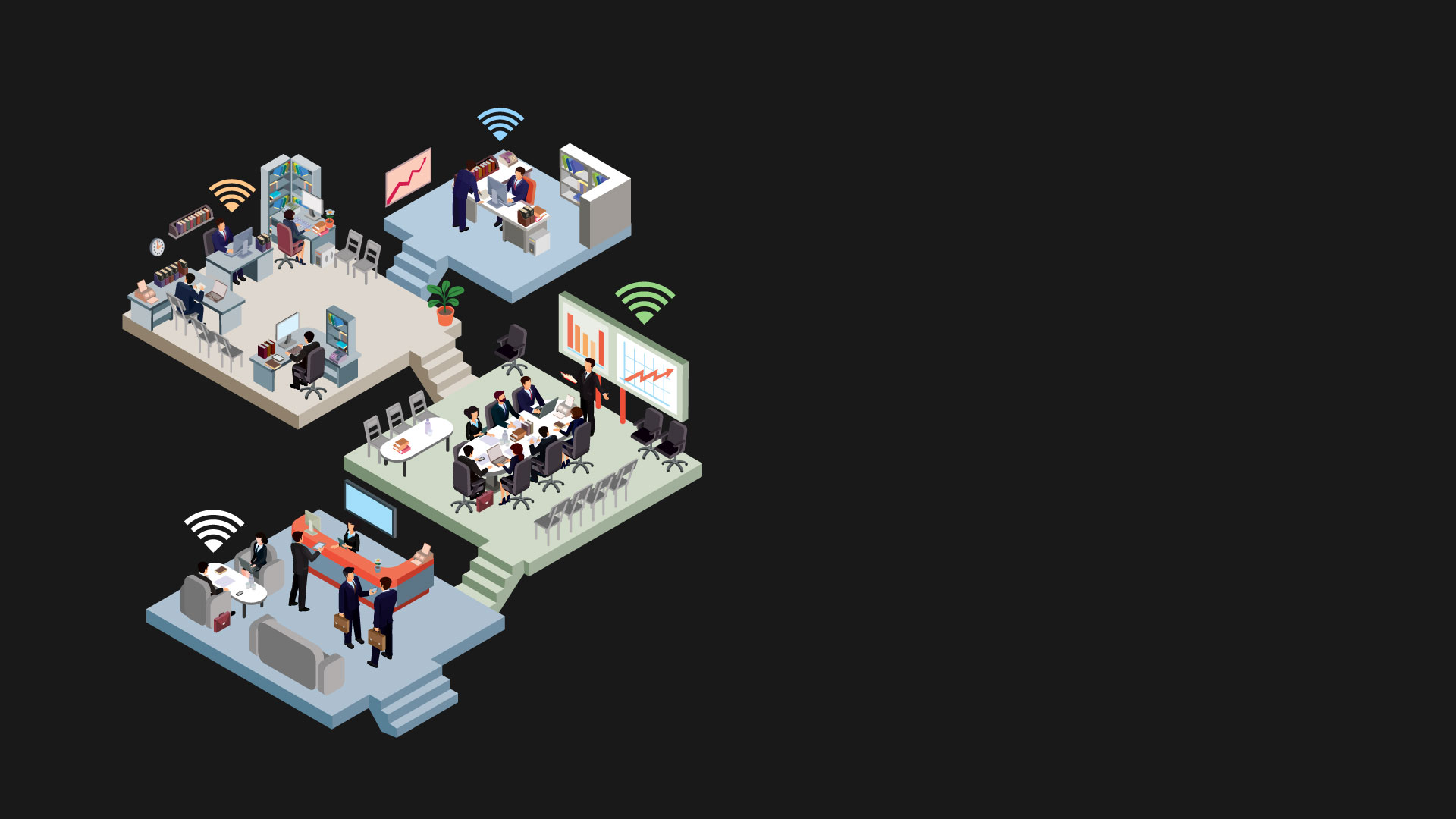 ENTERPRISE 
SOLUTIONS
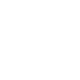 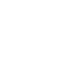 LDAP/AD
Integration
URL
Filtering
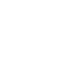 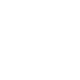 Bandwidth &
Policy Mgmt
Powerful 
Dashboard
Access 
Point
Controller
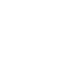 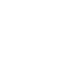 Moble Device
Management
Enterprise 
Access
Points
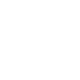 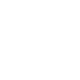 Guest Access / 
Captive Portal
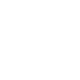 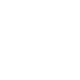 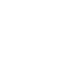 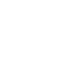 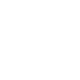 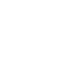 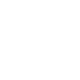 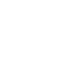 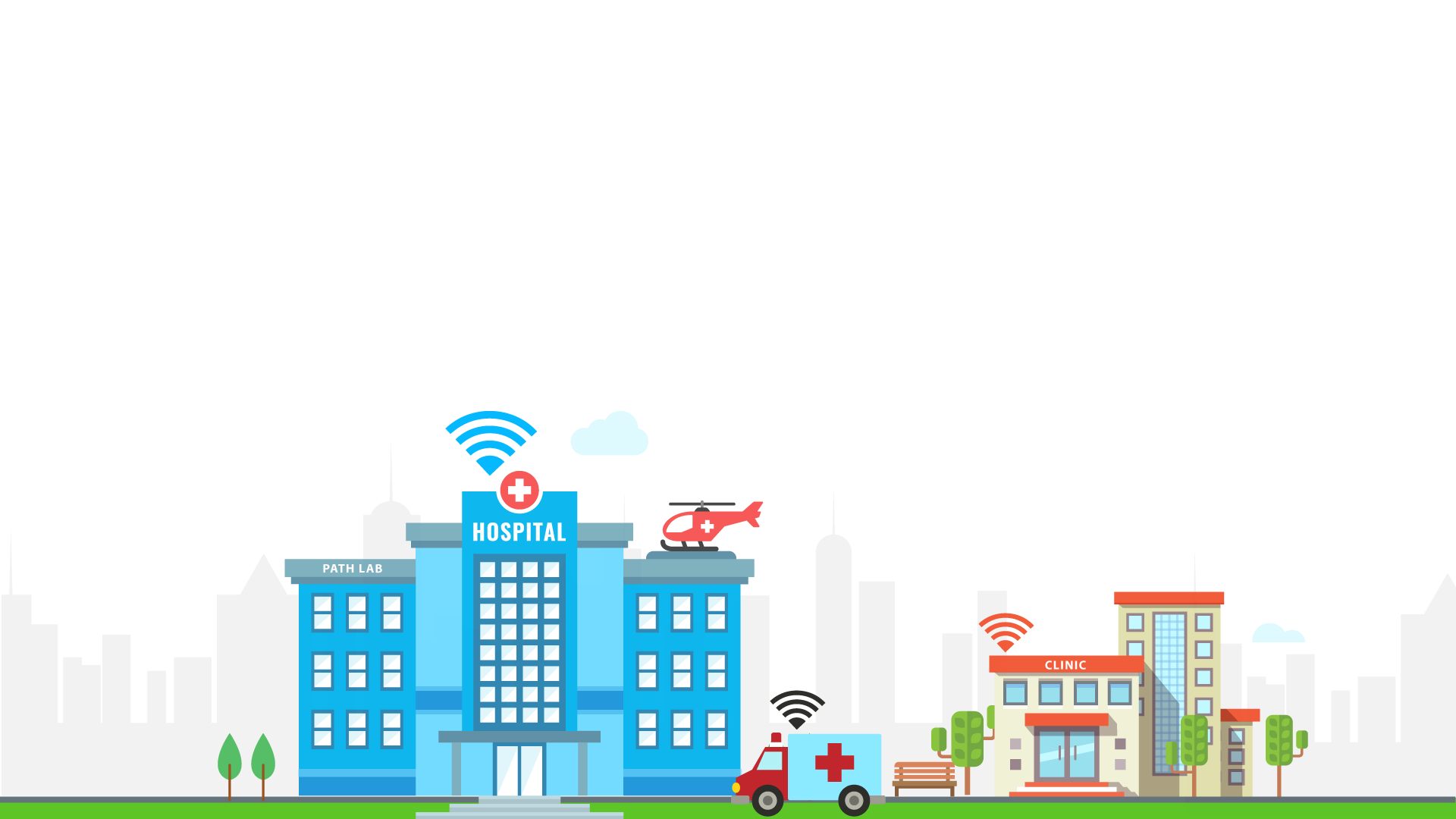 HEALTHCARE SOLUTIONS
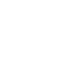 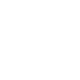 Powerful Dashboard
Enterprise Access Points
Web Logger
Network Access Controller
URL Filtering
Branded Captive Portals
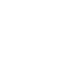 LDAP/AD Integration
Bandwidth & Policy Mgmt.
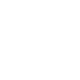 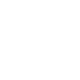 [Speaker Notes: add bus, Path Lab, clinics,]
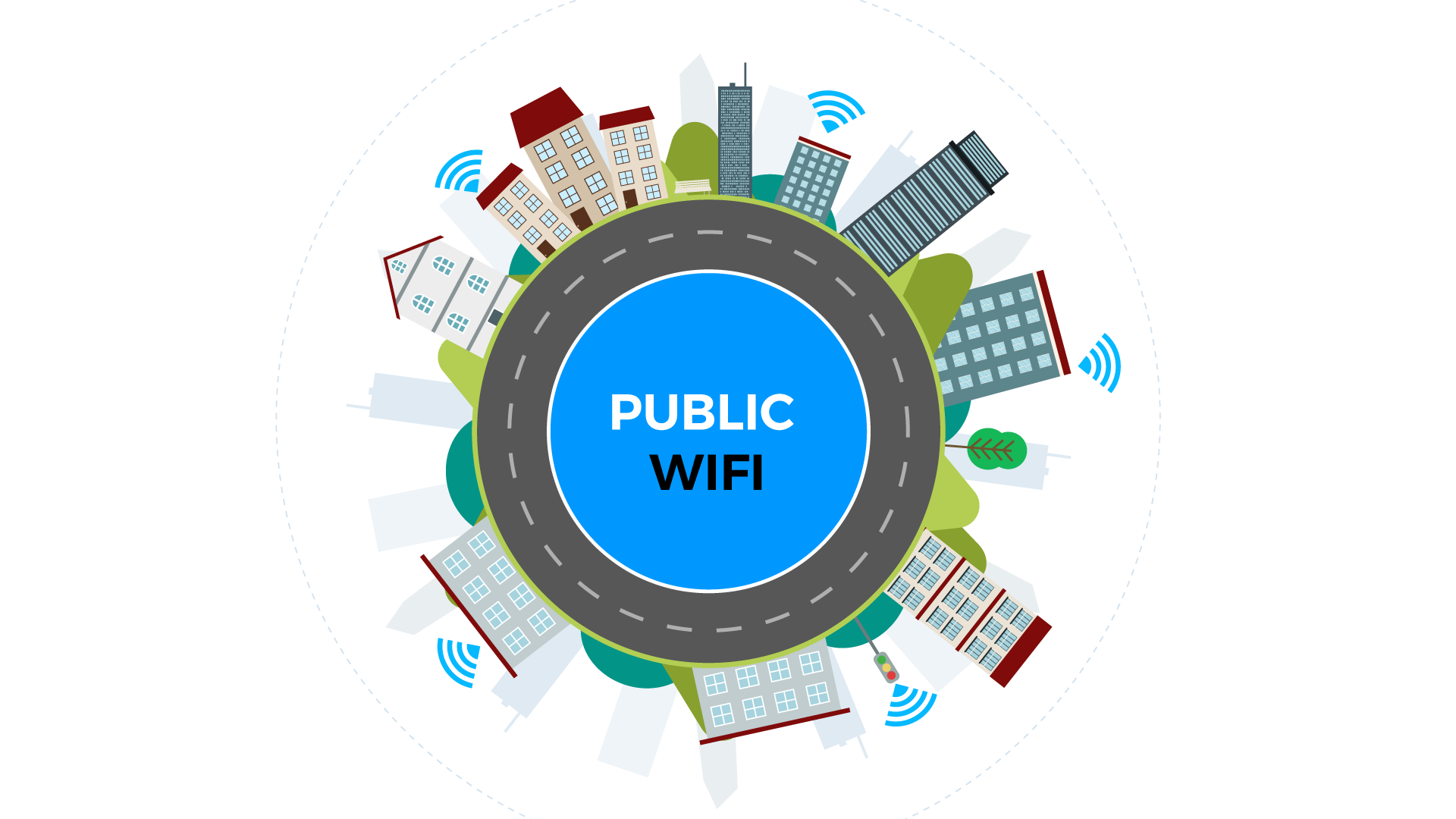 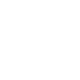 DHCP Server
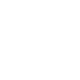 Outdoor 
Access Points
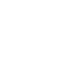 Bandwidth & 
Policy Mgmt.
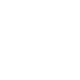 Monetization 
Platform
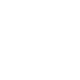 Powerful
Dashboard
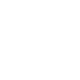 Central AP 
Controller
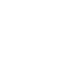 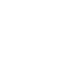 Advertisement
Platform
Central AP 
Controller
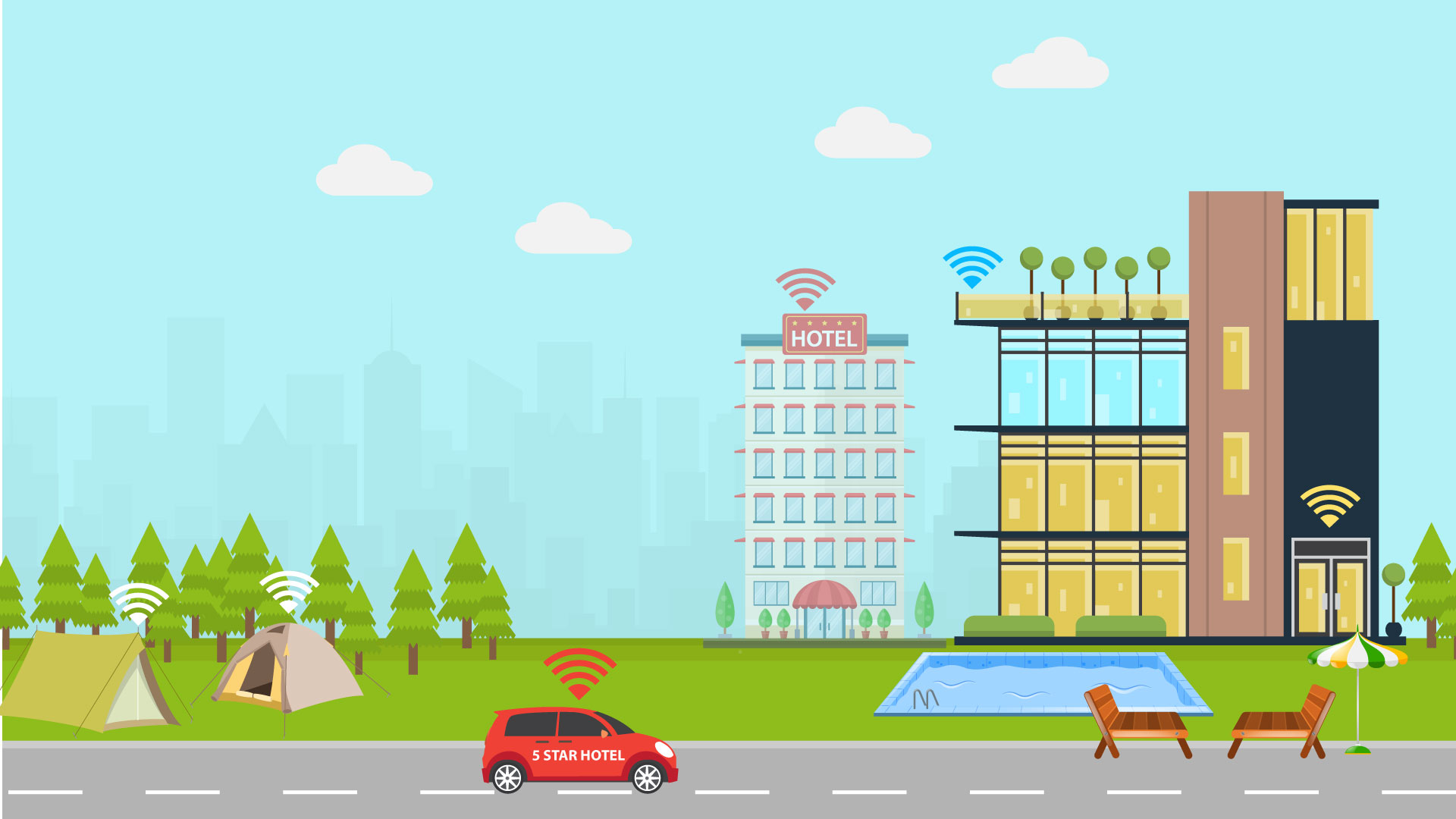 HOSPITALITY 
SOLUTIONS
Powerful Dashboard
Enterprise Access Points
Prepaid Vouchers
Social Media and Ads
PMS Integration
Branded Captive Portals
Hotspot Controller
Bandwidth & Policy Mgmt.
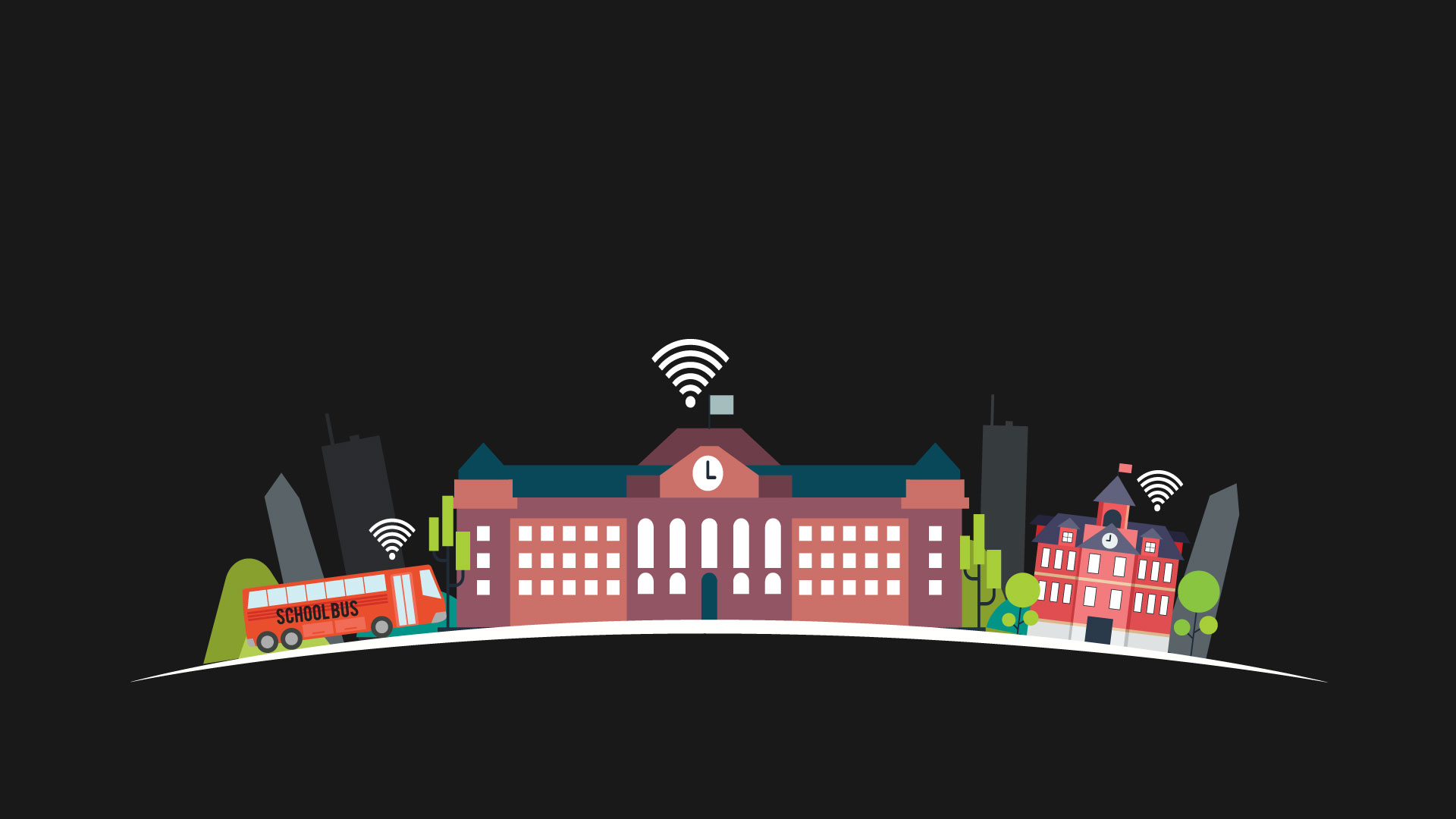 Network 
Access
Controller
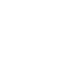 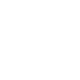 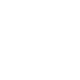 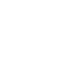 Web
Logger
LDAP/AD
Integration
URL
Filtering
Enterprise 
Access
Points
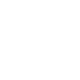 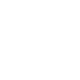 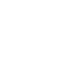 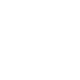 Student
Portals
Bandwidth &
Policy Mgmt
Powerful 
Dashboard
EDUCATION SOLUTIONS
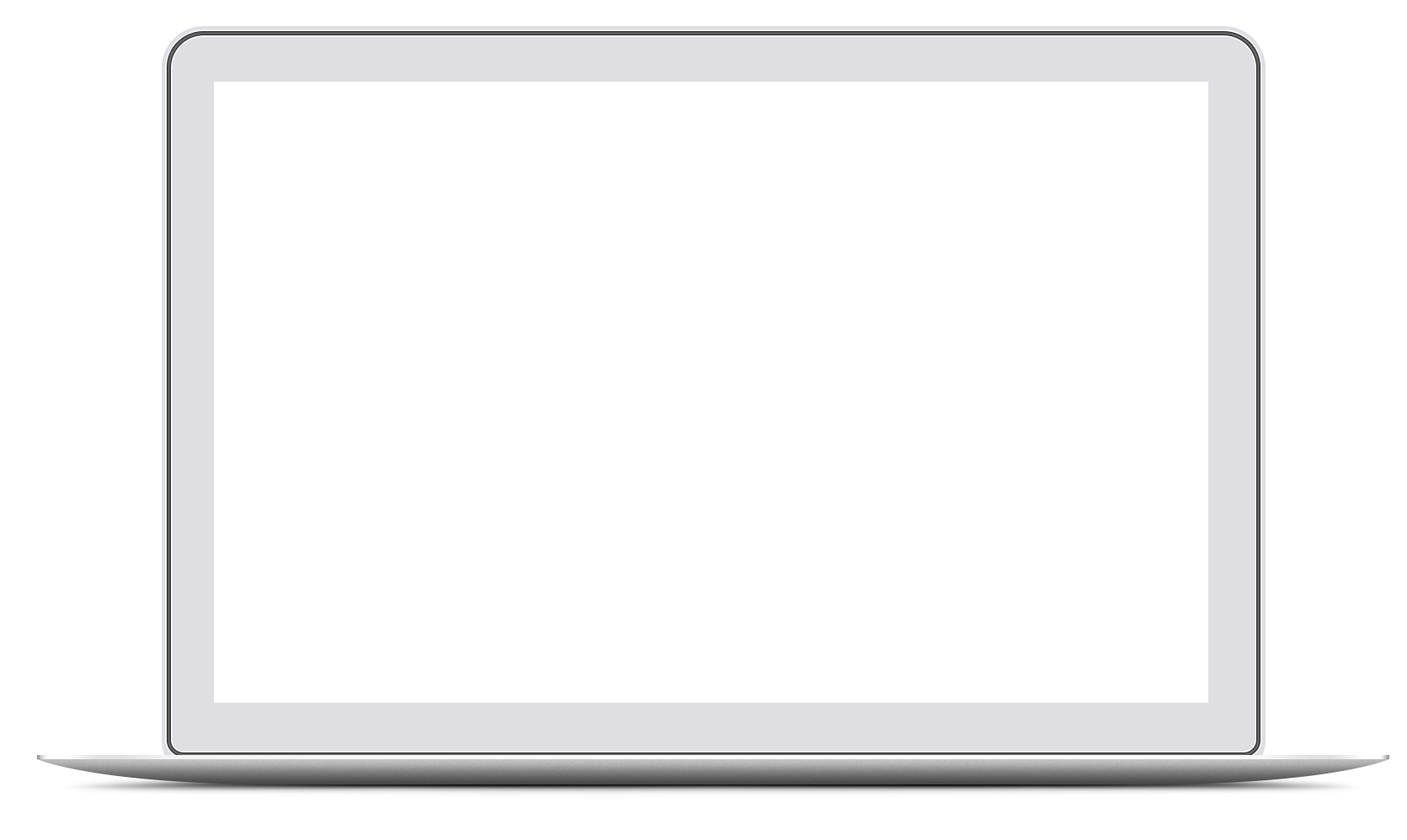 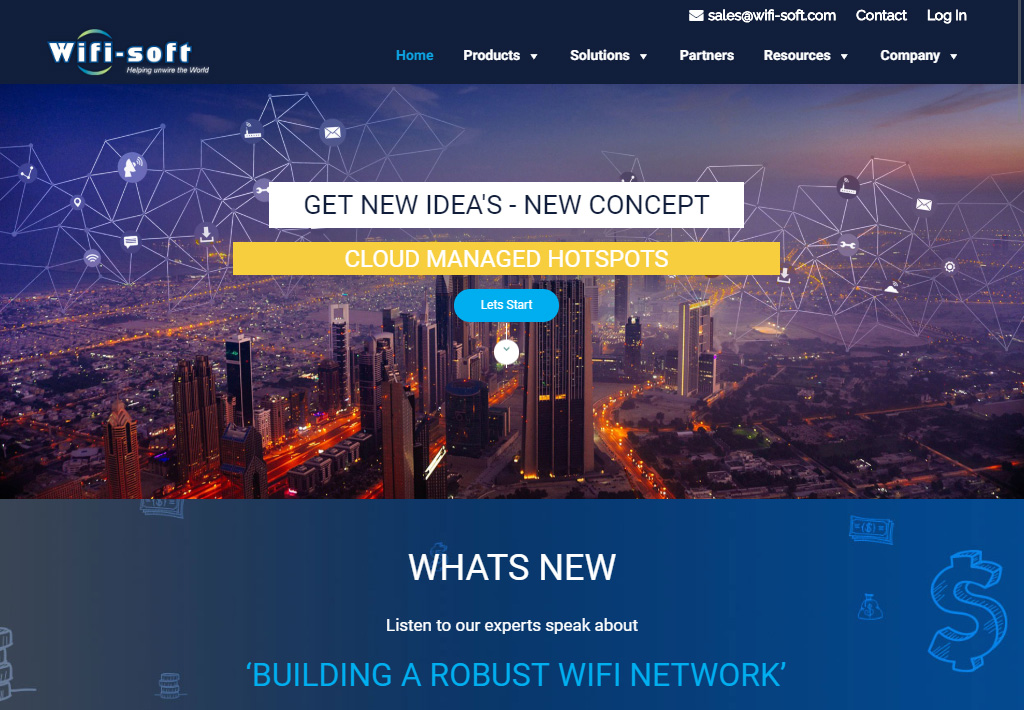 VISIT OUR
WEBSITE TODAY
VISIT  NOW
29
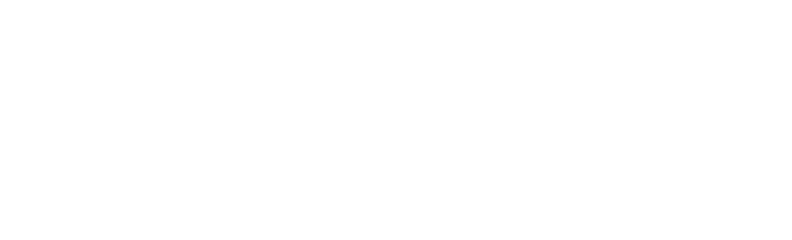 Copyright © 2018 Wifi-Soft Solutions Pvt. Ltd. All rights reserved. Do not copy without prior permission
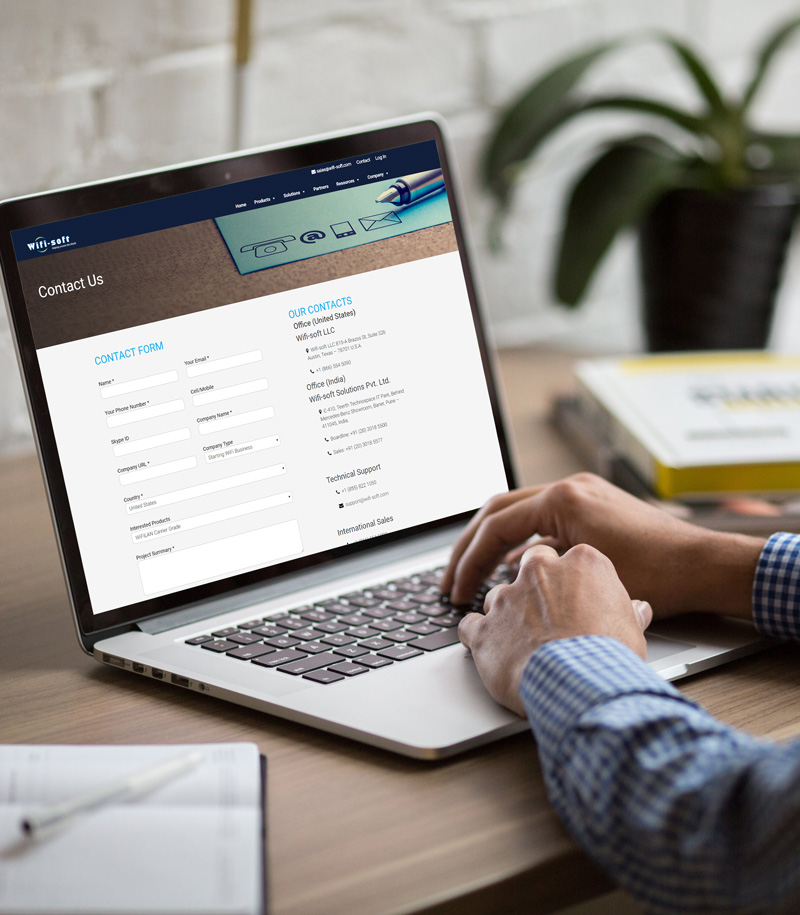 CONTACT US
Wifi-soft LLC
Wifi-soft Solutions Pvt. Ltd.
815-A Brazos St, Suite 326 Austin, Texas - 78701 U.S.A.
+1 (866) 554 5090
C-410, Teerth Technospace IT Park, Baner, Pune - 411045, India
+91 (20) 3018 5577
sales@wifi-soft.com
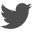 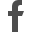 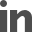 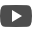 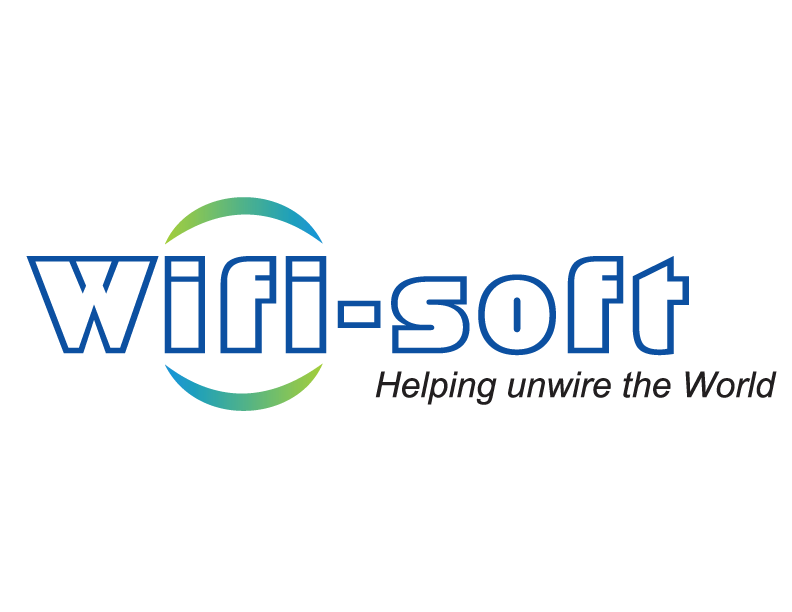 30
Copyright © 2018 Wifi-Soft Solutions Pvt. Ltd. All rights reserved. Do not copy without prior permission